Муниципальное автономное дошкольное образовательное учреждение города Новосибирска «Детский сад № 81 «Дошкольная академия»
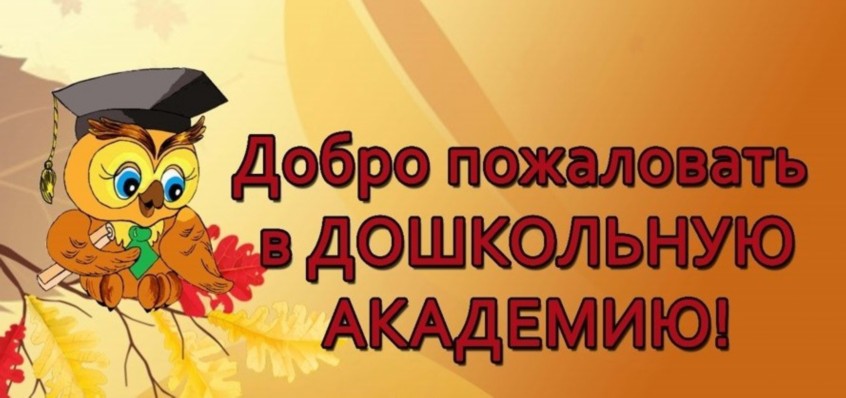 «Двигательная активность
 как средство по приобщению
 к здоровому образу жизни 
всех участников образовательного процесса»
инструктор по физической культуре
высшей квалификационной категории
Попова Марина Владимировна
«Движение – жизнь» – этому утверждению уже очень много лет, и оно не утратило своей актуальности. А новейшие исследования только подтвердили его правоту. Что же такое двигательная активность и чем опасен её недостаток? 

Двигательная активность  – это естественная потребность в движении, удовлетворение которой является важнейшим условием всестороннего развития и воспитания человека.
Участники образовательного процесса по развитию двигательной активности в ДОУ:
 дети
 родители
 сотрудники.
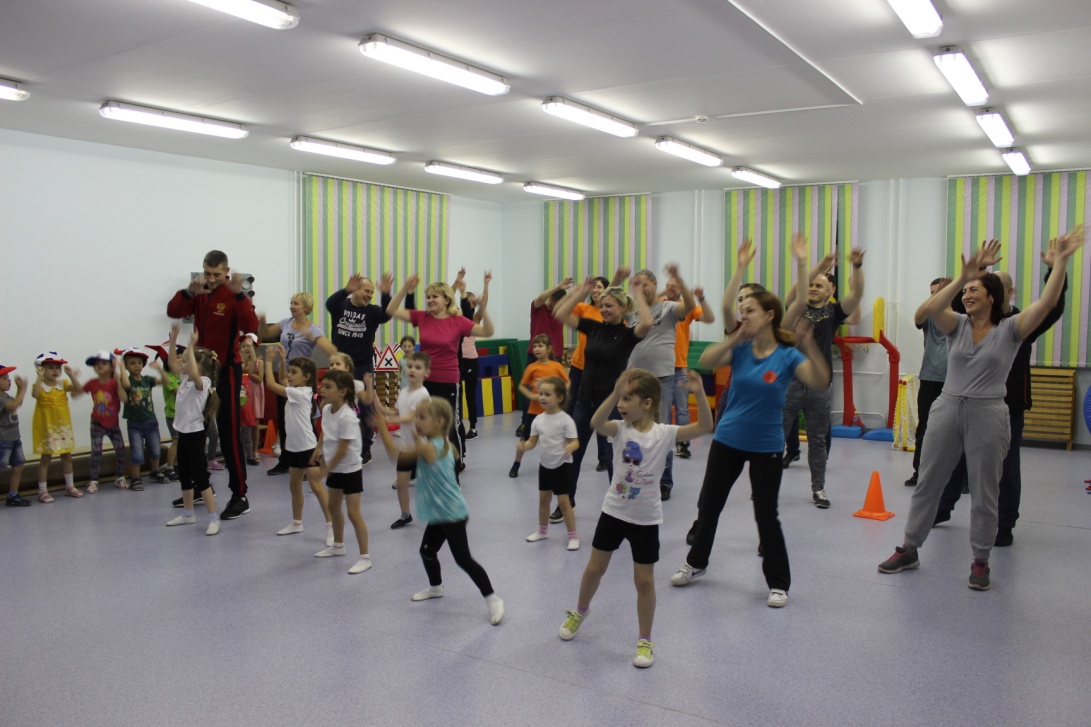 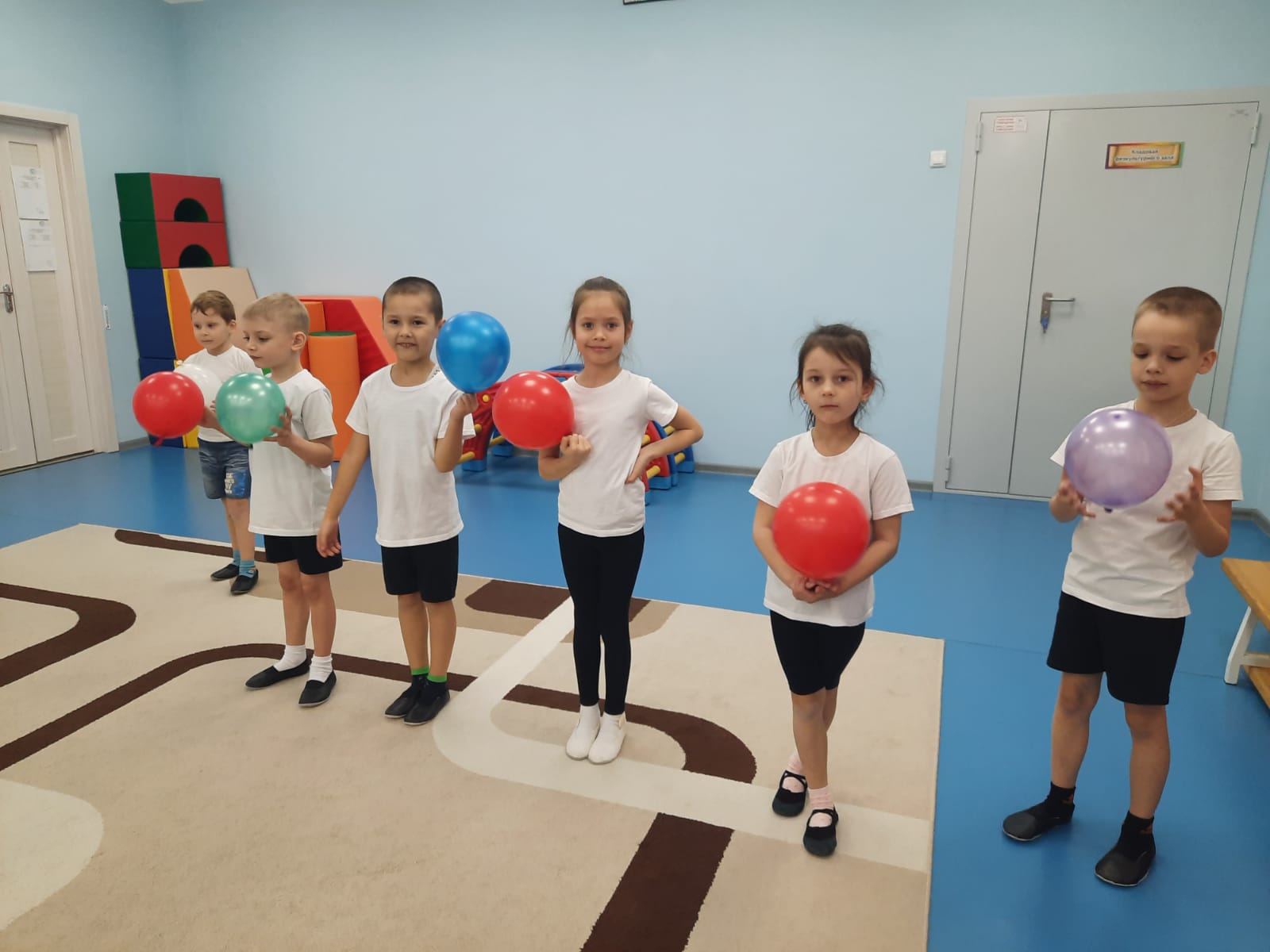 Основной целью Программы «Здоровый ребёнок»

является создание единой системы оздоровления воспитанников в МАДОУ и в семье с учётом климатических, социальных и медико-биологических факторов.
Формы организации двигательной деятельности детей
«Подвижные игры и физические упражнения на прогулке»
«День прыжков»
«День фитнеса»
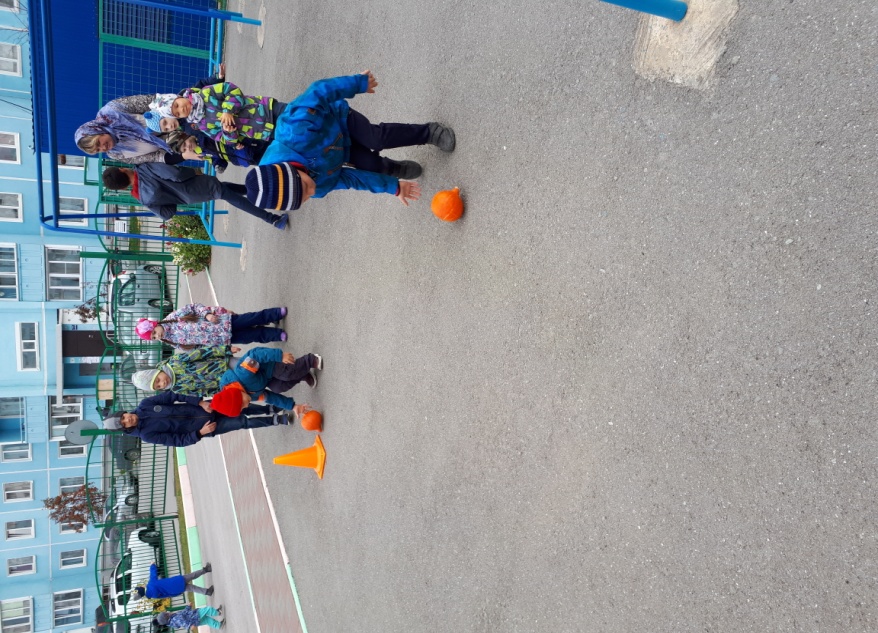 Формы организации двигательной деятельности детей
«Лыжные гонки»
Спортивный досуг
«Остров сокровищ»
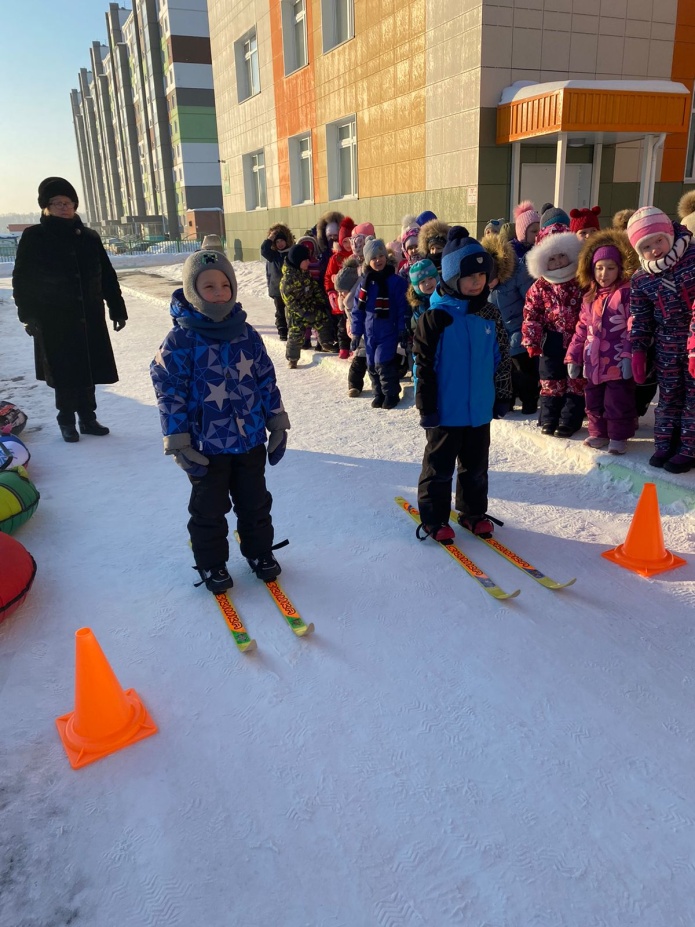 «Квест - игра»
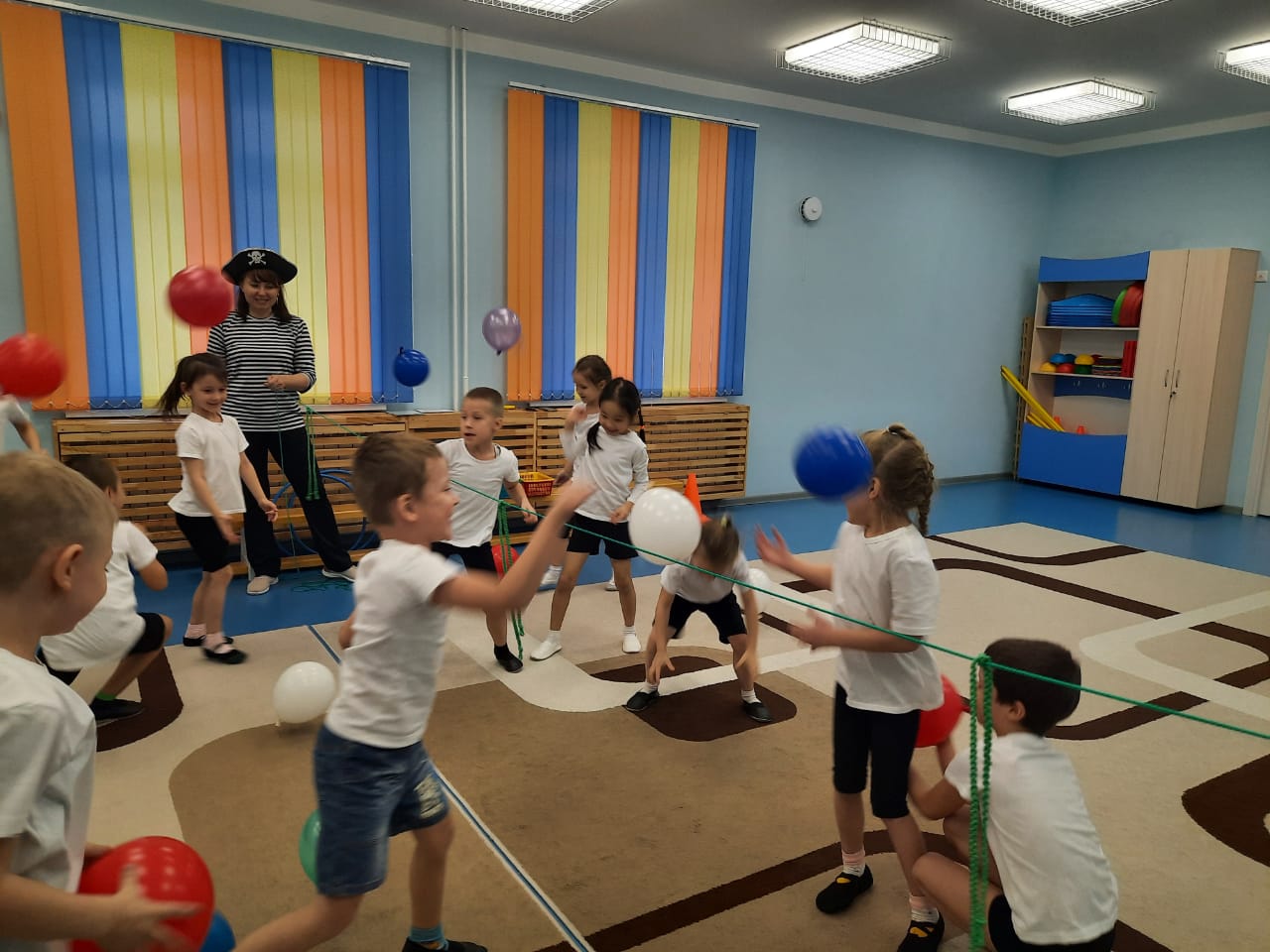 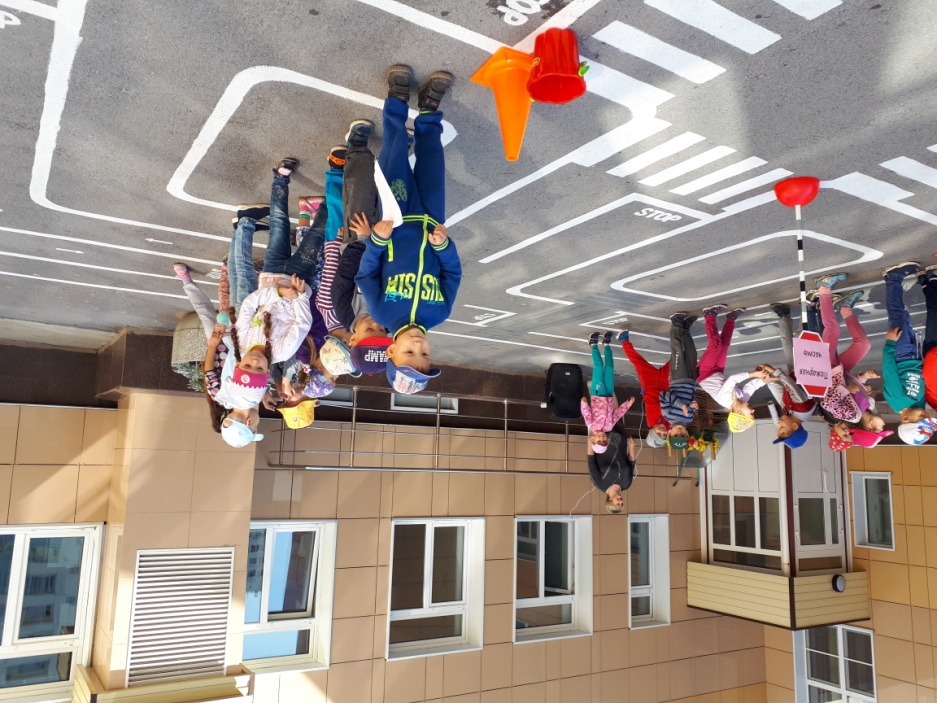 Формы организации двигательной деятельности детей
«Час двигательного творчества»
Спортивный праздник 
«Малые зимние Олимпийские игры»
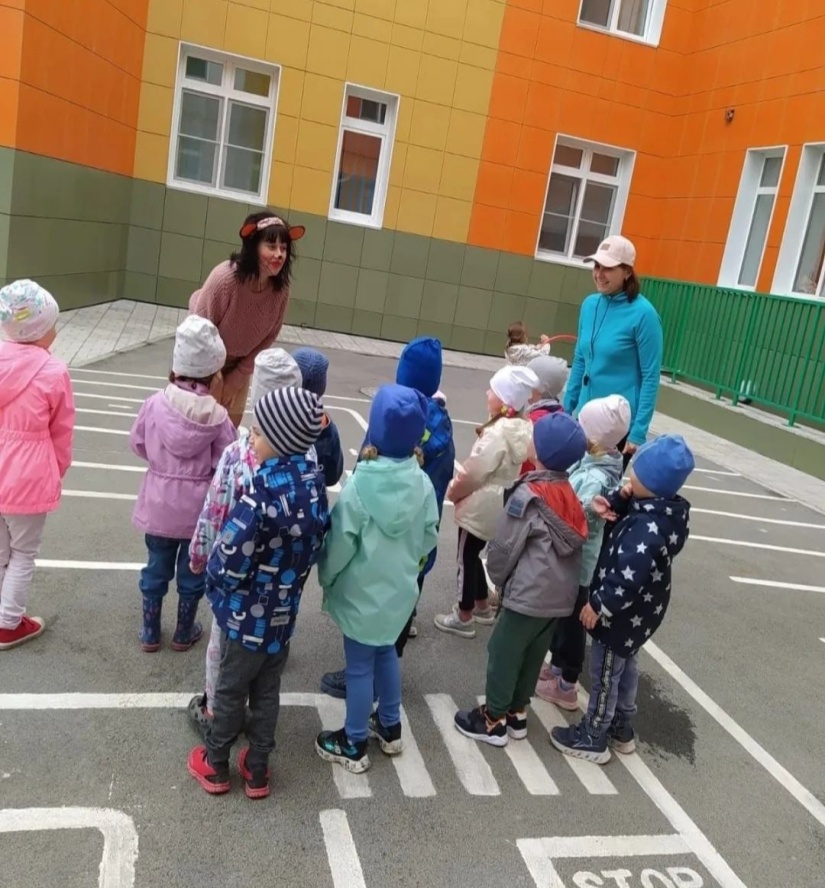 Инновационные формы организации двигательной деятельности детей
«Использование нейродинамических упражнений »
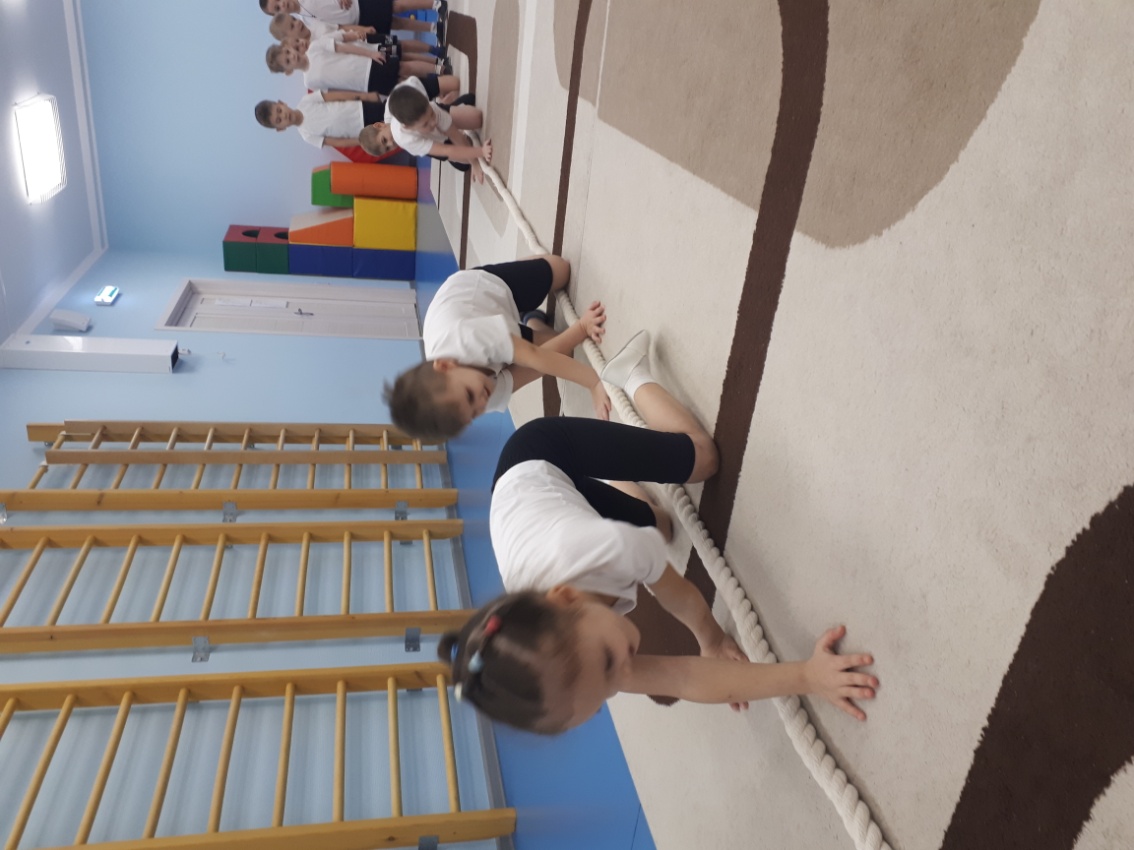 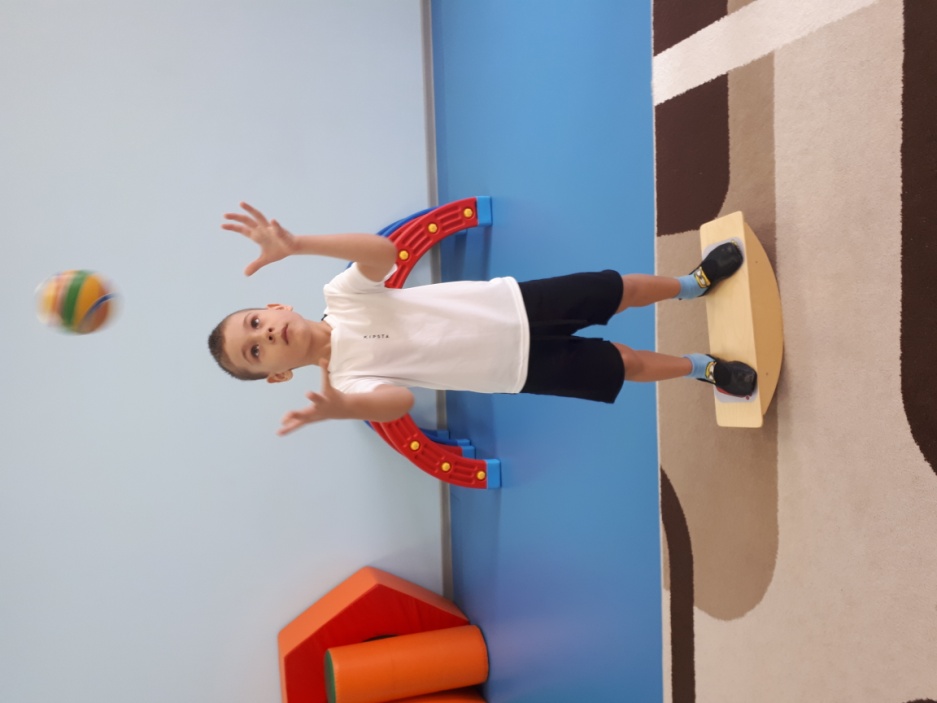 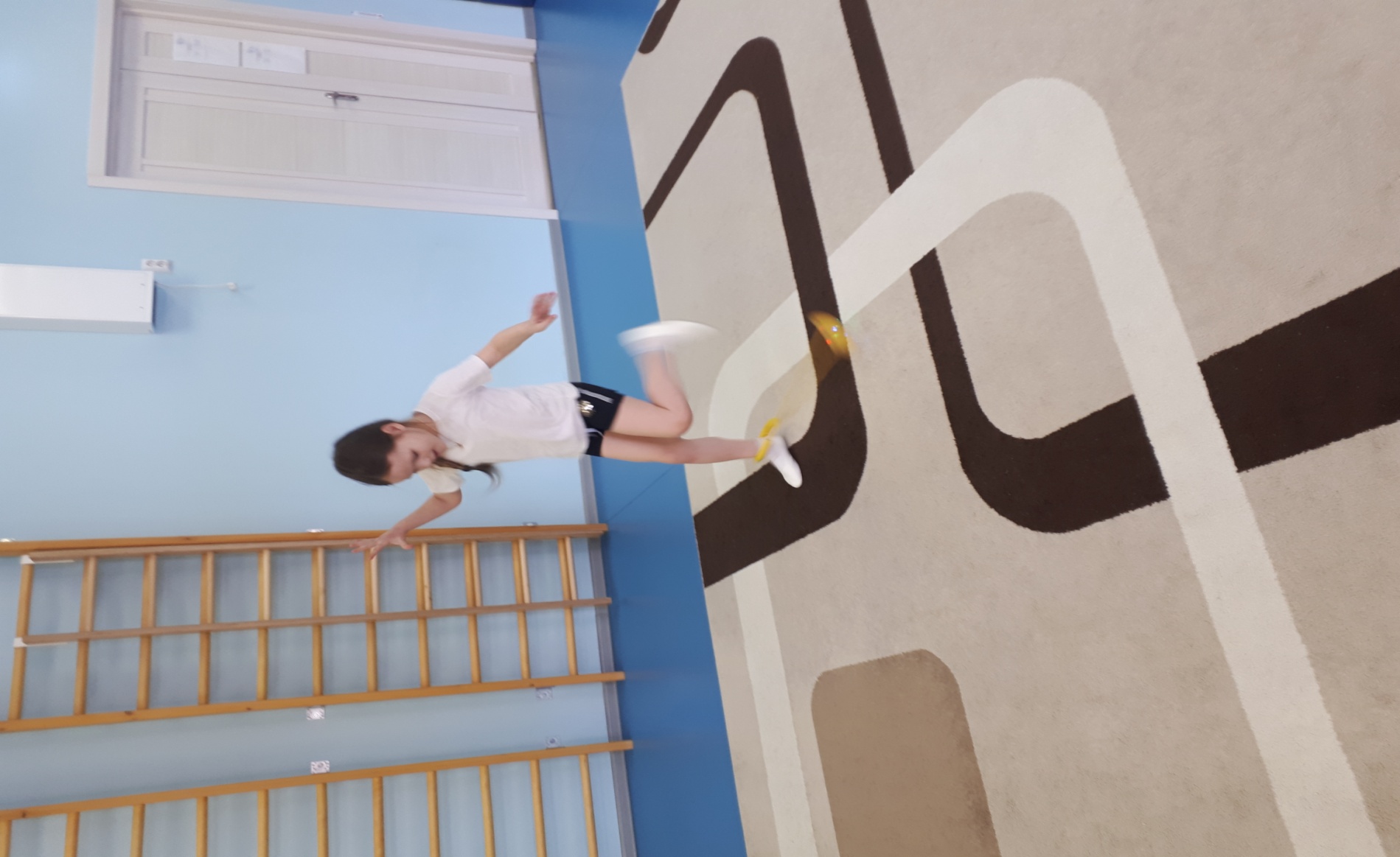 Физическая культура здоровья дошкольника
состоит из трех компонентов:

 осознанного отношения к здоровью и жизни человека;
 знаний о здоровье и умений оберегать, поддерживать и сохранять его;
 компетентности, позволяющей дошкольнику самостоятельно и эффективно решать задачи здорового образа жизни и безопасного поведения.
«Час двигательного    творчества»
«Фитбол - гимнастика»
«Игровой стретчинг»
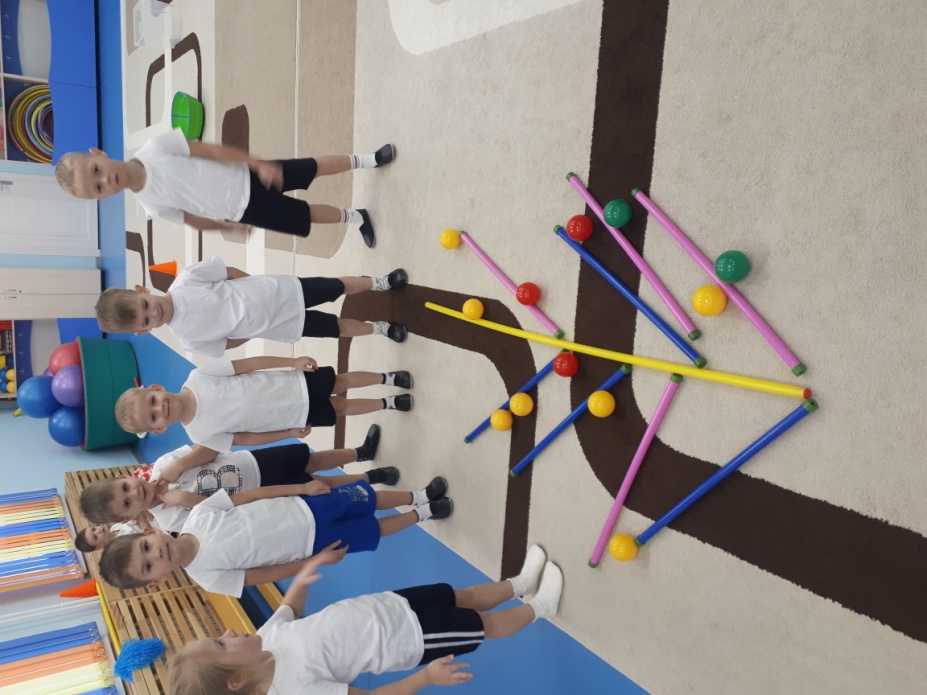 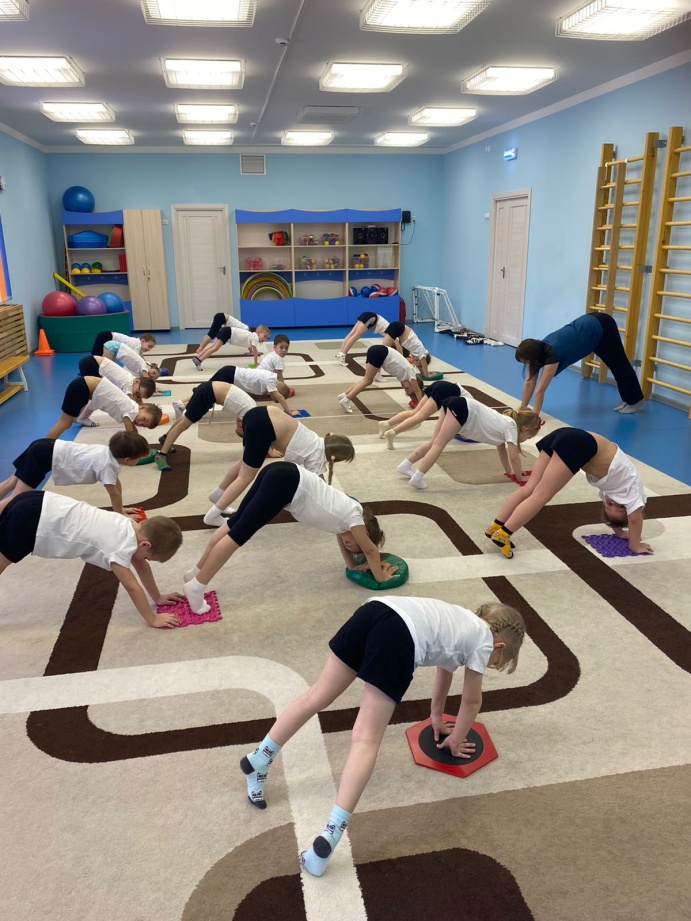 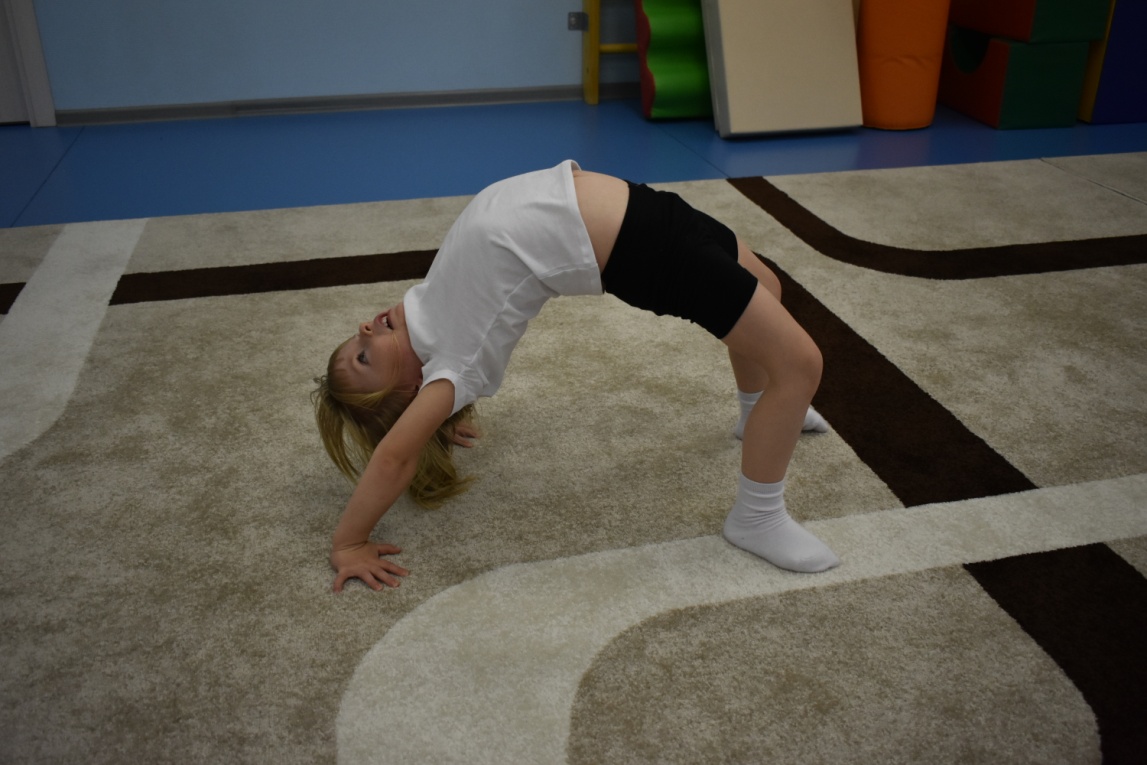 Инновационные формы организации двигательной деятельности детей
«Спортивный час»
Дружеская встреча «Весёлые старты»
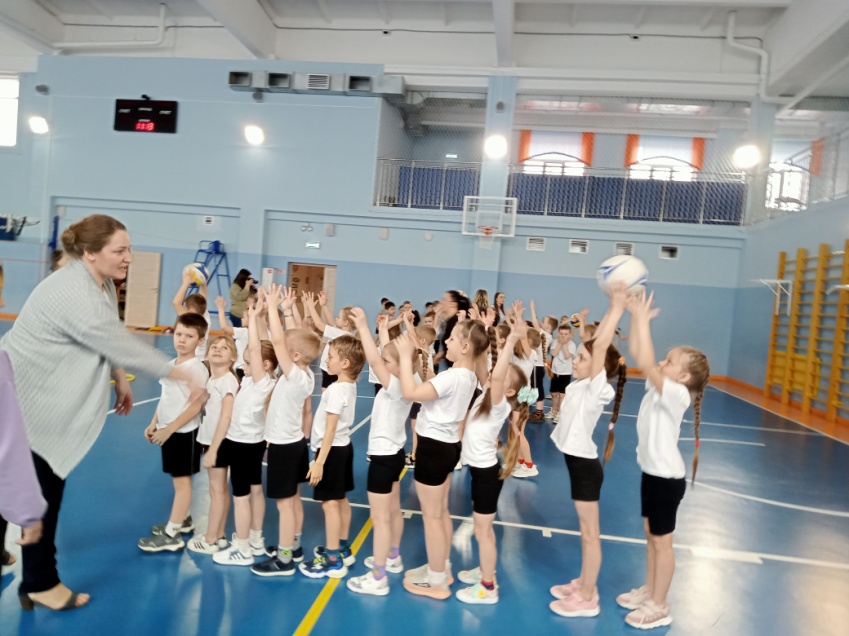 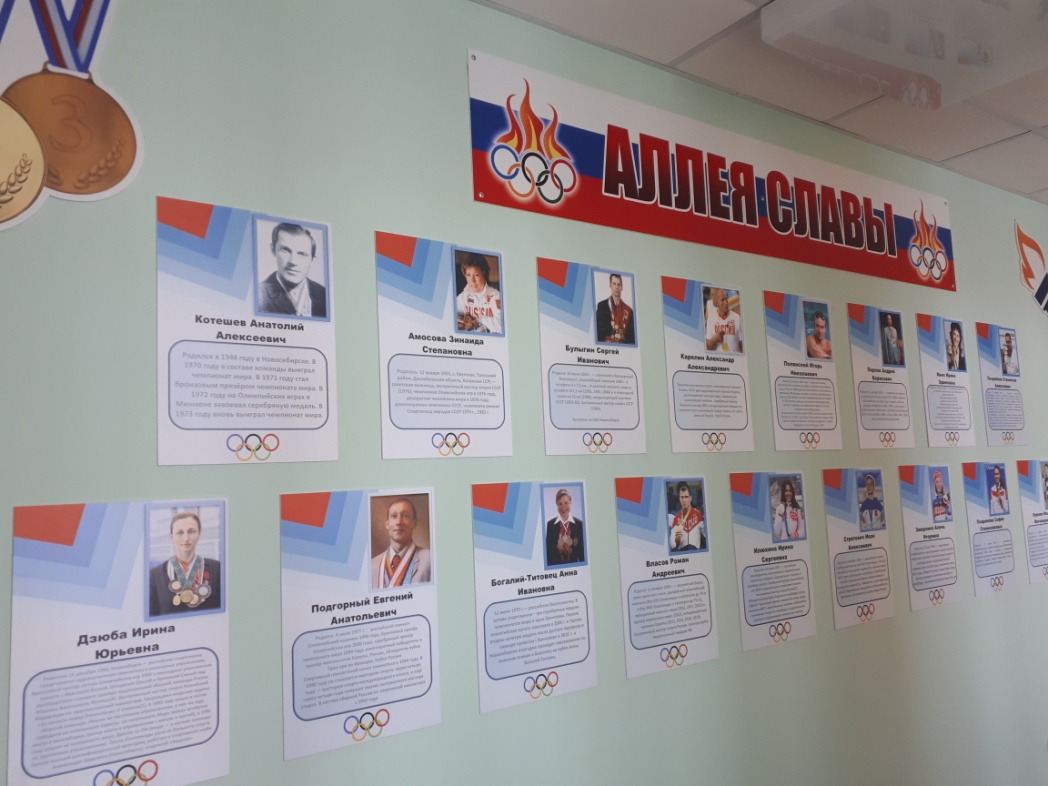 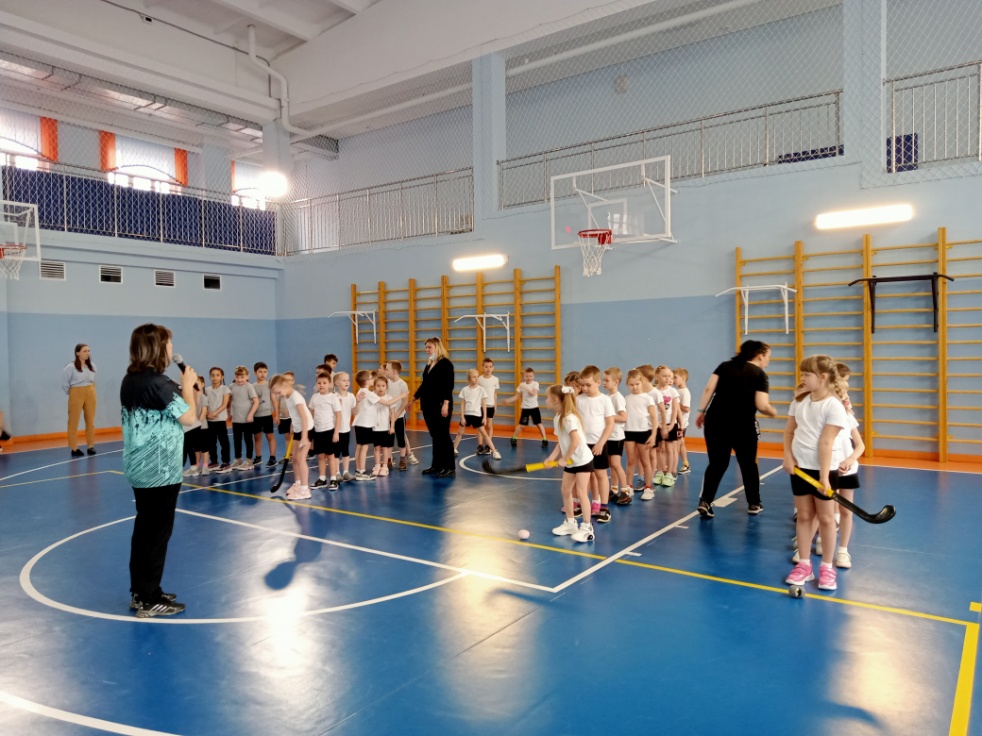 Проблема: 
Сегодня проблема психического и физического здоровья детей – одна из важнейших в контексте образовательной реформы.
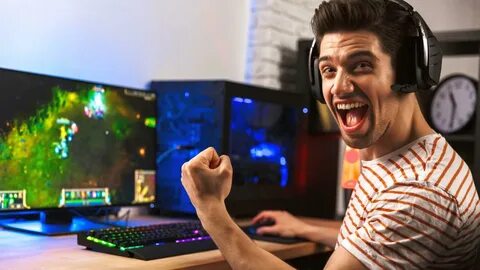 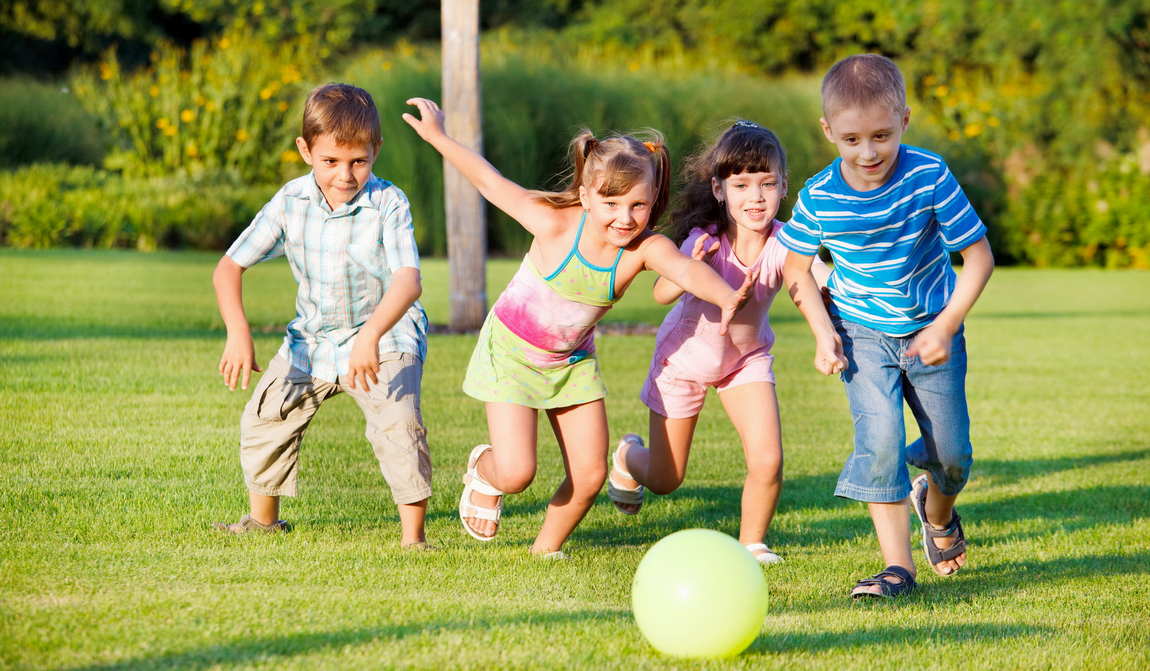 Для ребенка – дошкольника потеря в движении – потеря здоровья. Кроме того, движение, как известно, есть жизнь и здоровье, основы которого закладываются в раннем детстве, так же как и основы гармоничного умственного, нравственного и физического развития.
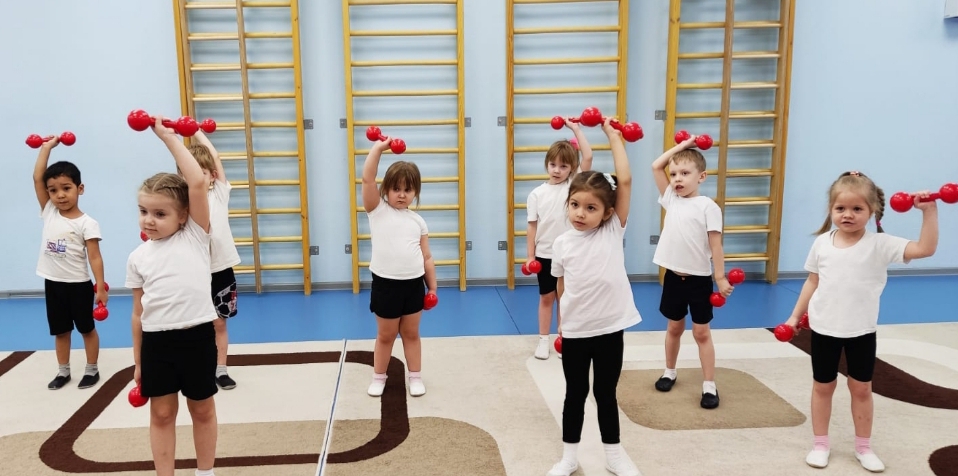 Спортивный праздник
 «Папа, мама, я – спортивная семья»
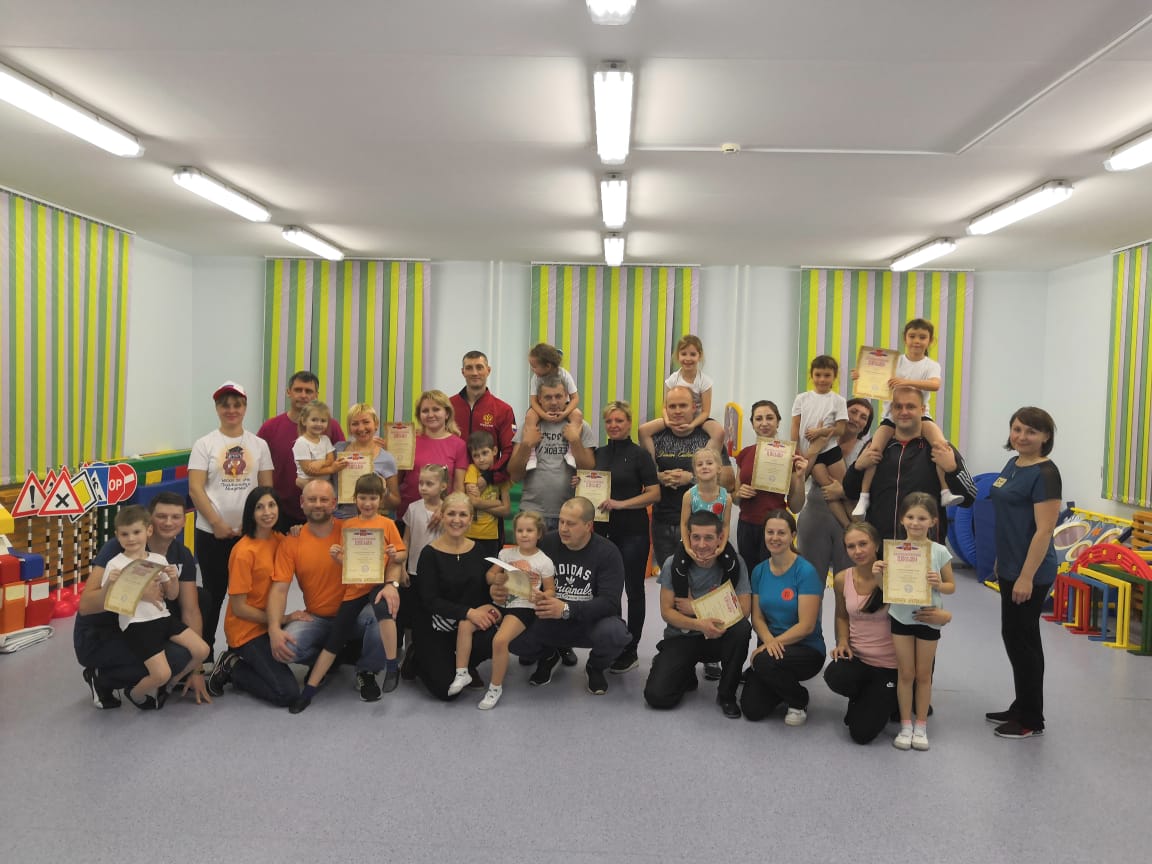 «Семейный час»
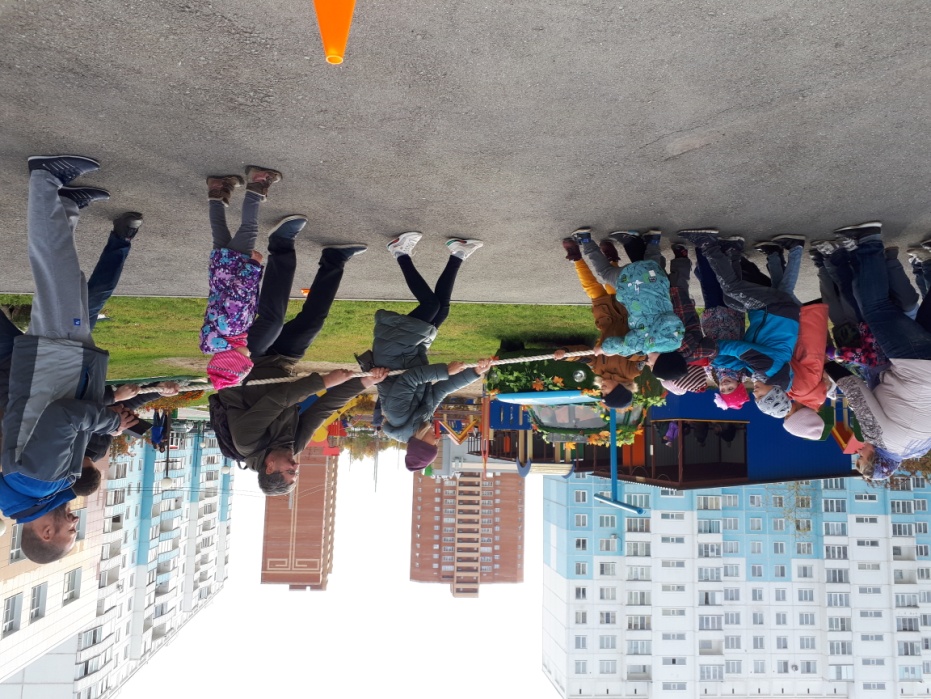 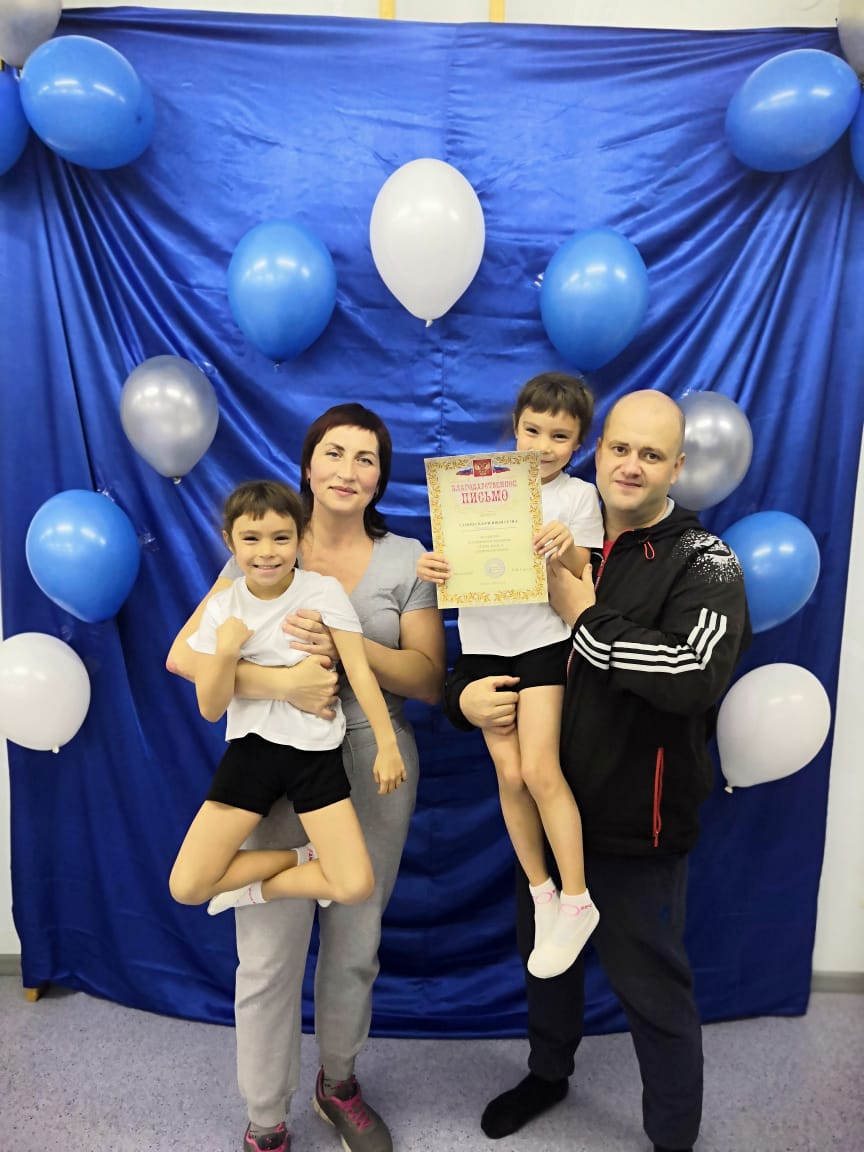 Спортивный праздник «Армейские учения»
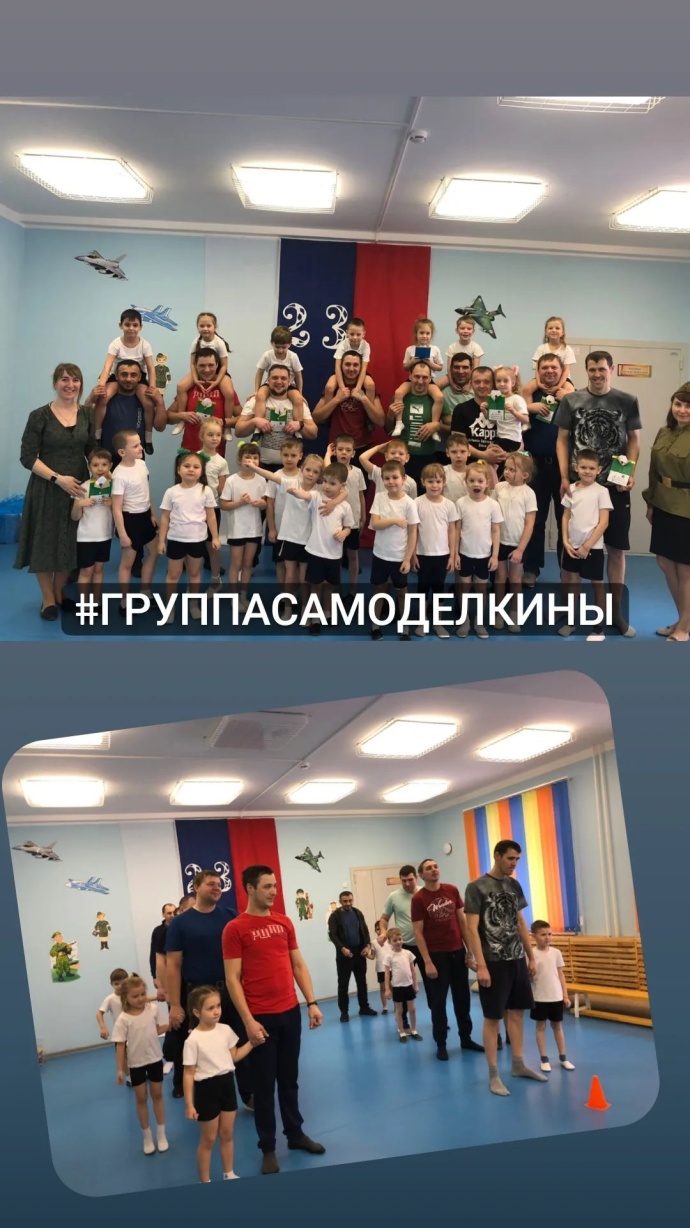 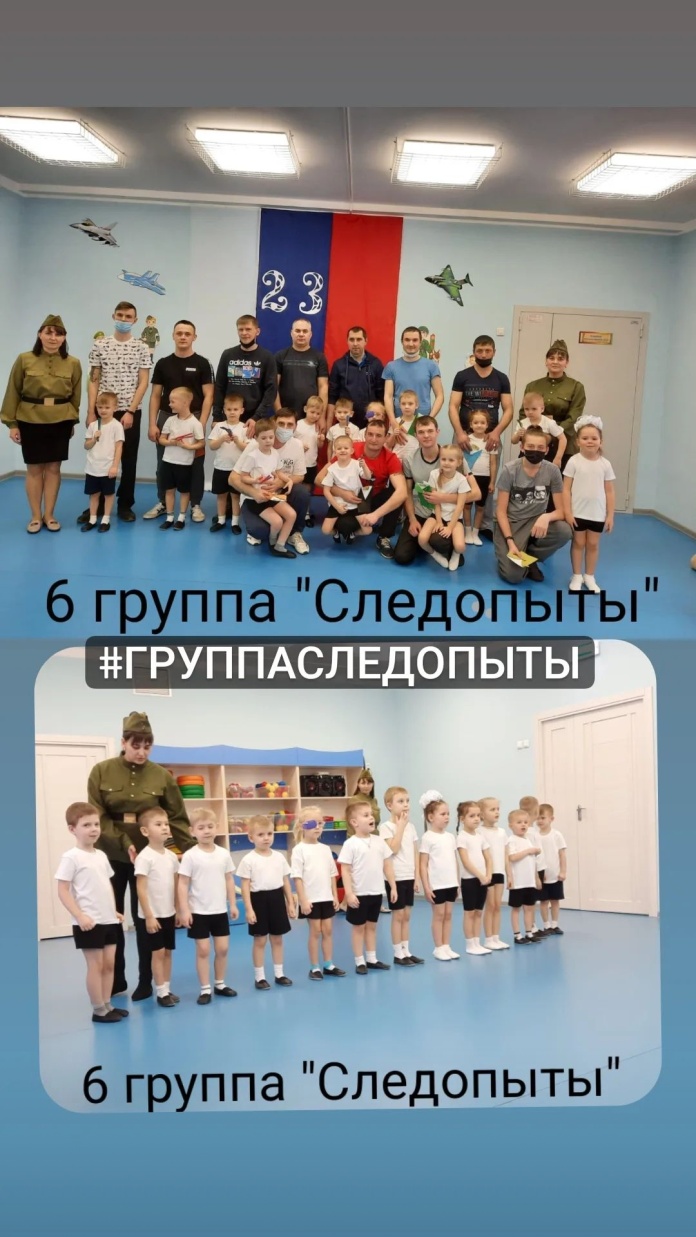 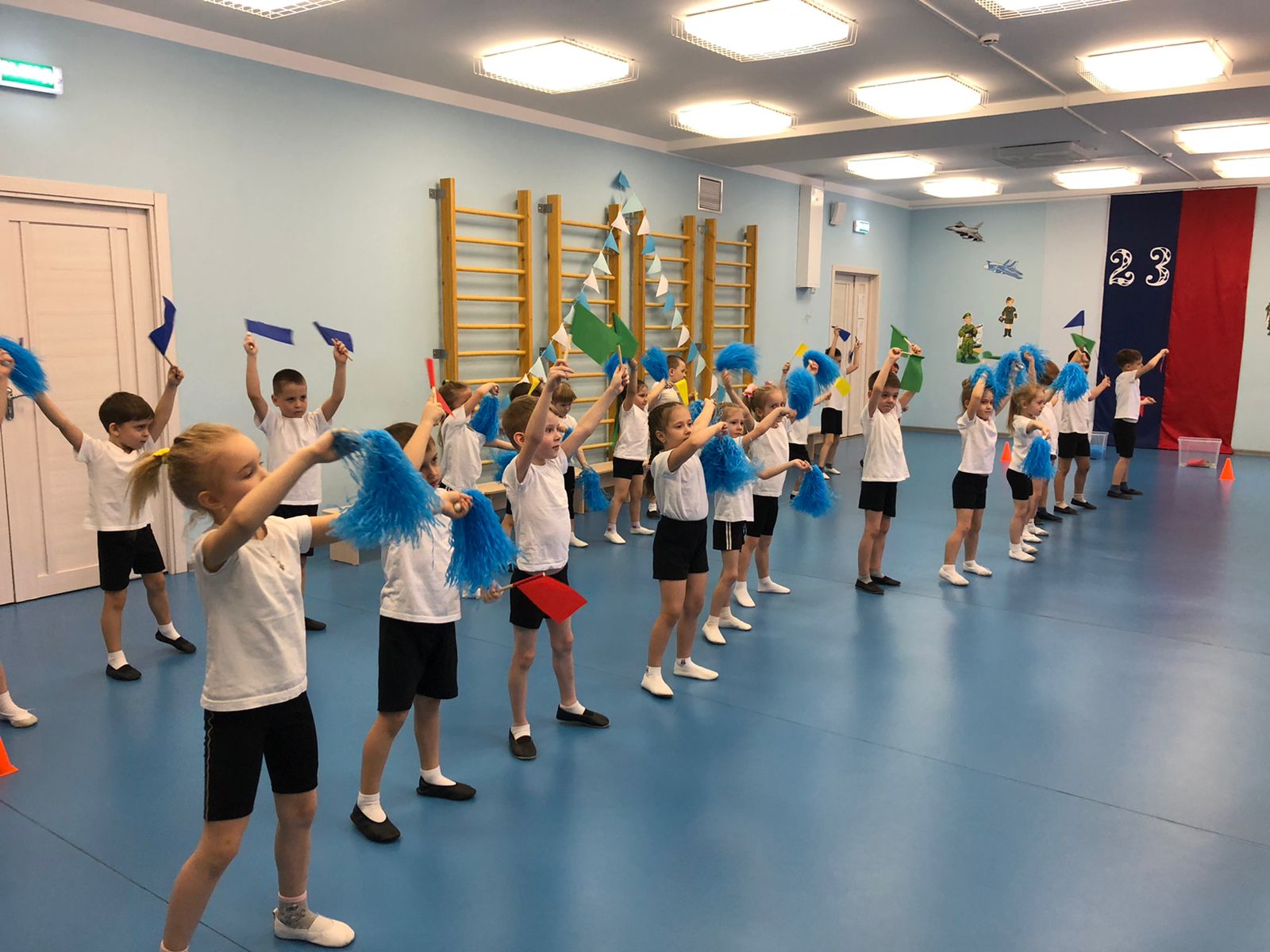 «Утренняя гимнастика вместе с папой»
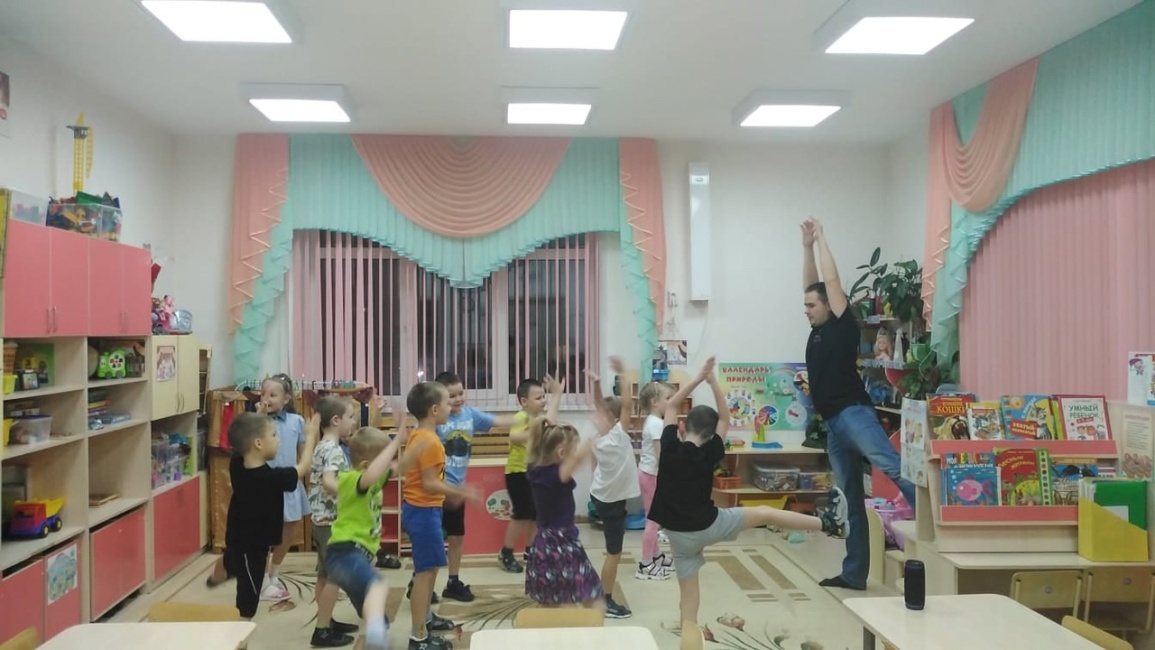 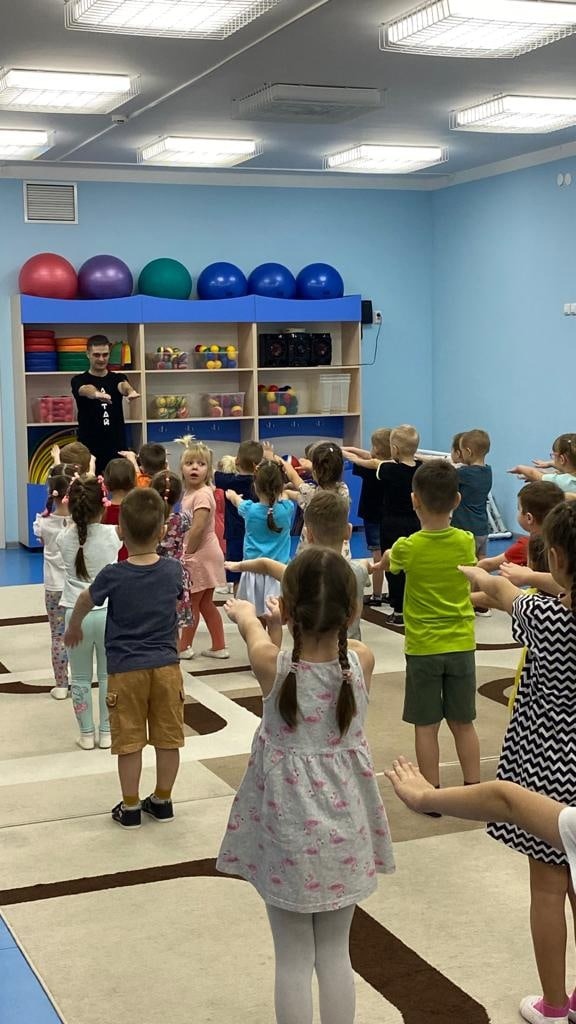 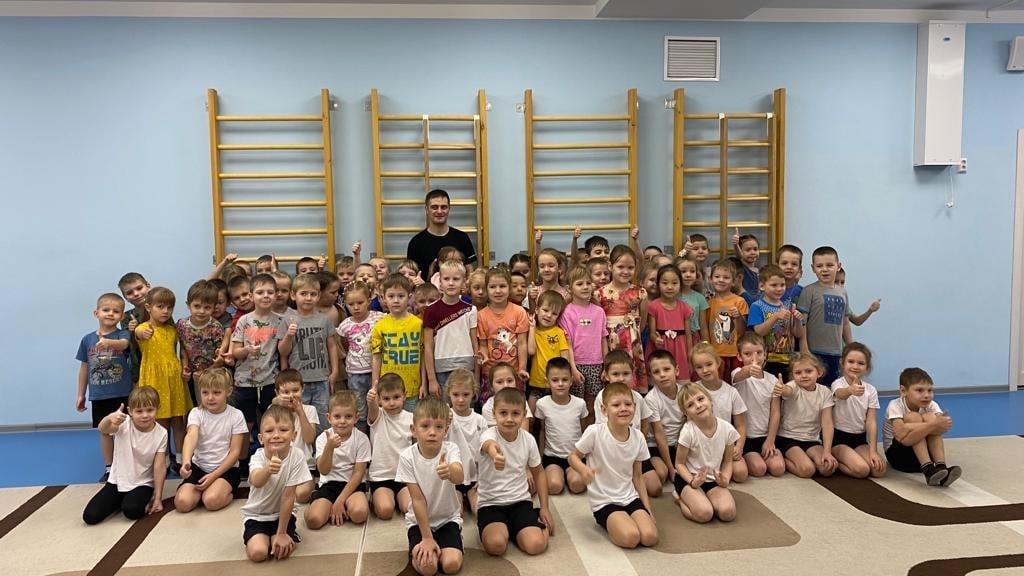 «В здоровом теле – здоровый дух»
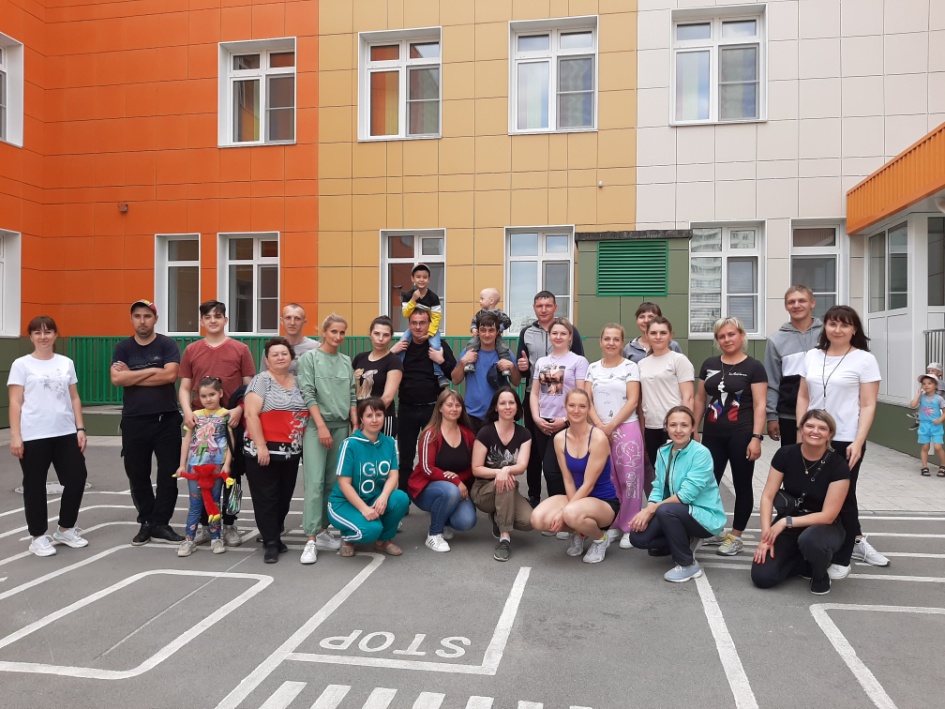 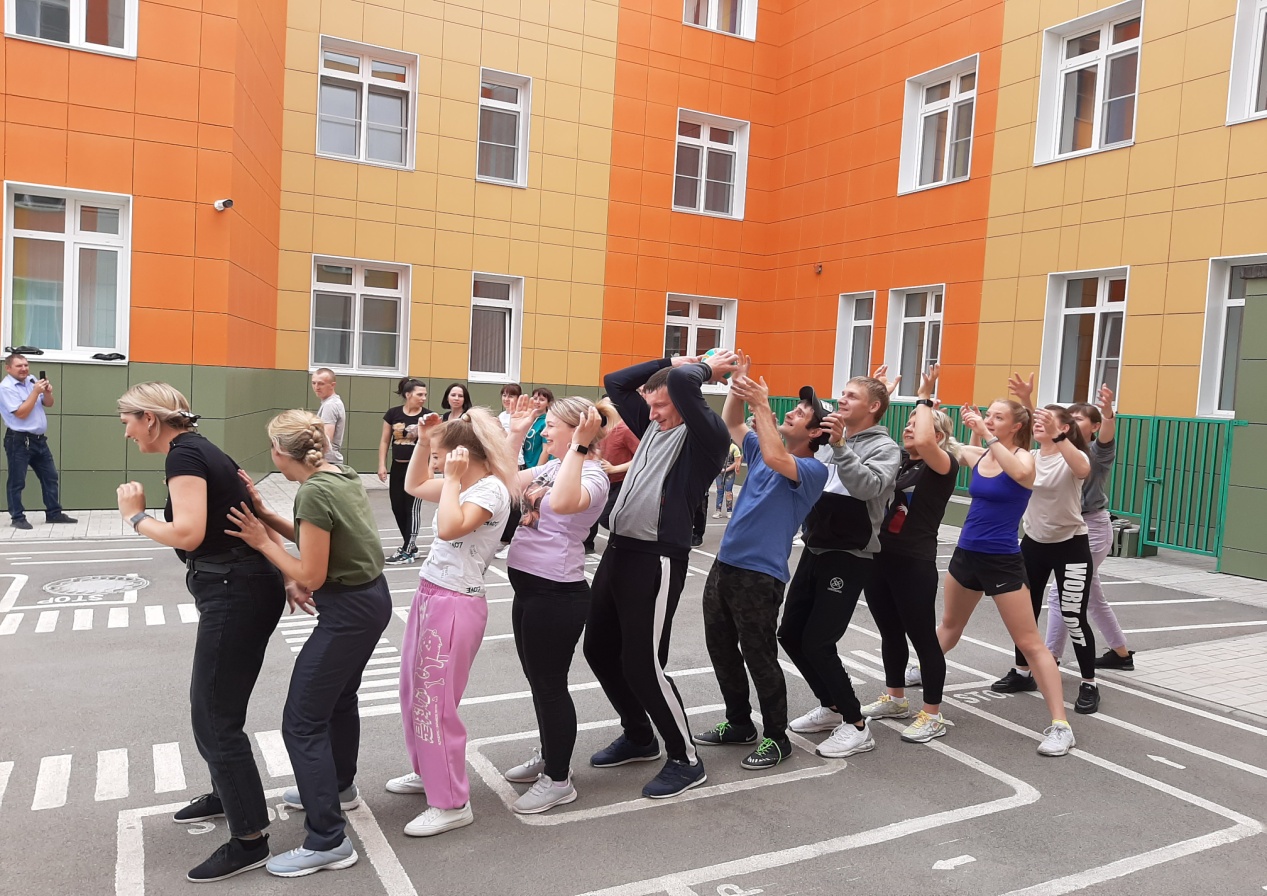 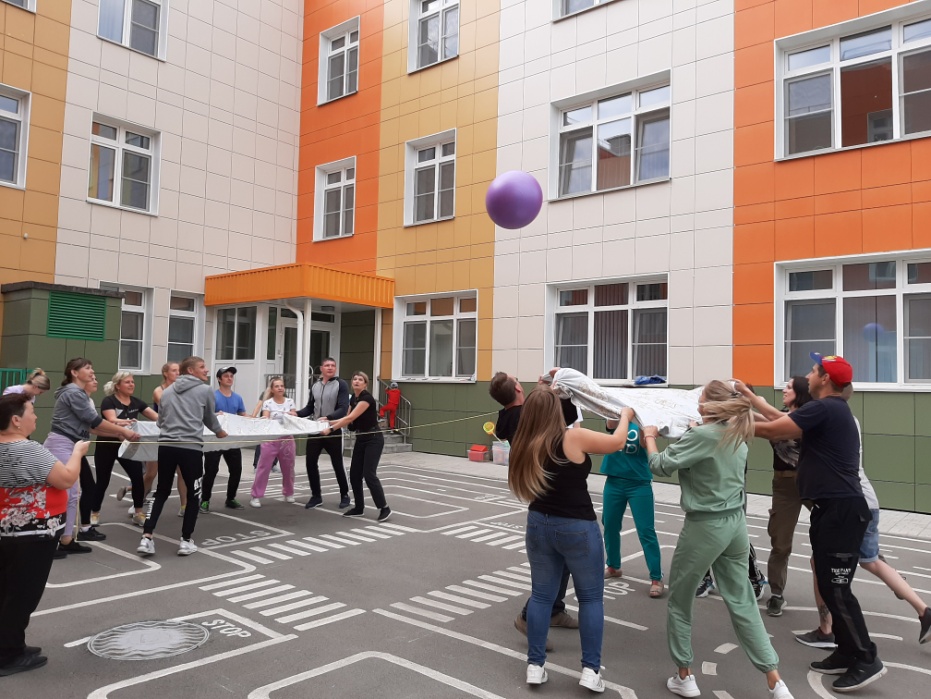 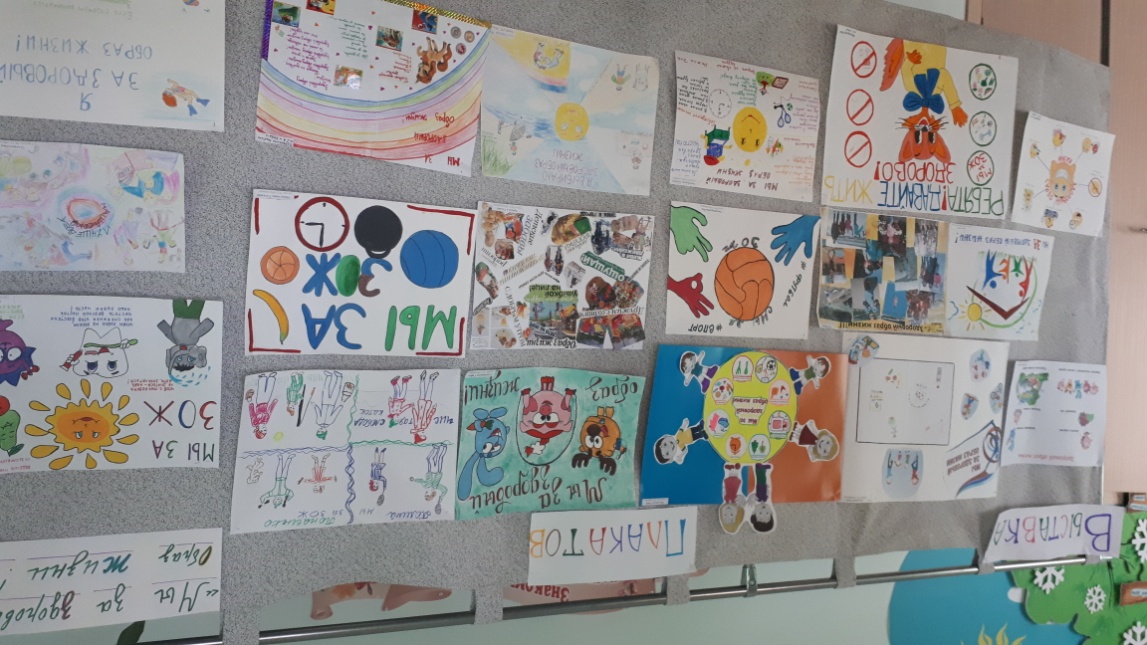 Проект 
«Здоровый.
Сильный. 
    Успешный»
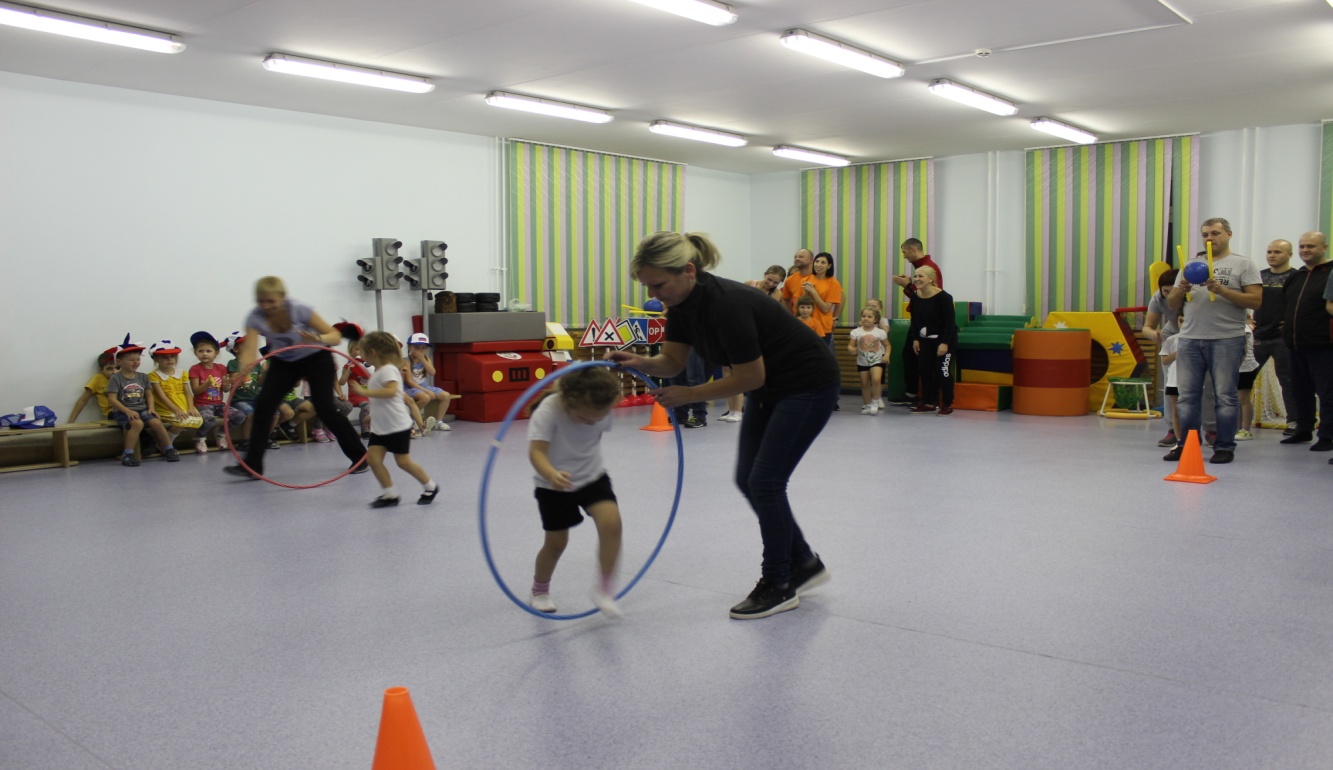 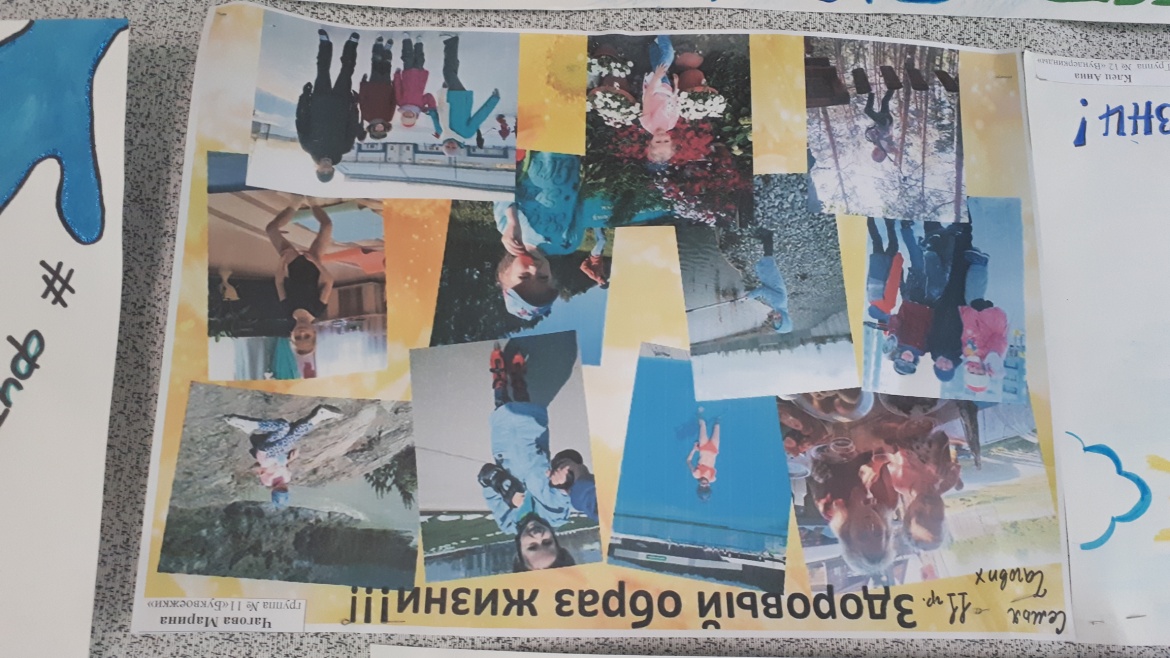 В 2022 году Корпоративная программа «Здоровье на рабочем месте» «Начни с себя» стала победителем в городском конкурсе «Лучшая программа здоровья».
Программа реализуется по направлениям:

 Модуль «Оцени риски своего здоровья»
 Модуль «Профилактика вредных привычек» 
 Модуль «Здоровое питание и рабочее   место» 
 Модуль «Повышение физической активности»
 Модуль «Сохранение психологического здоровья и благополучия»
«День Здоровья»
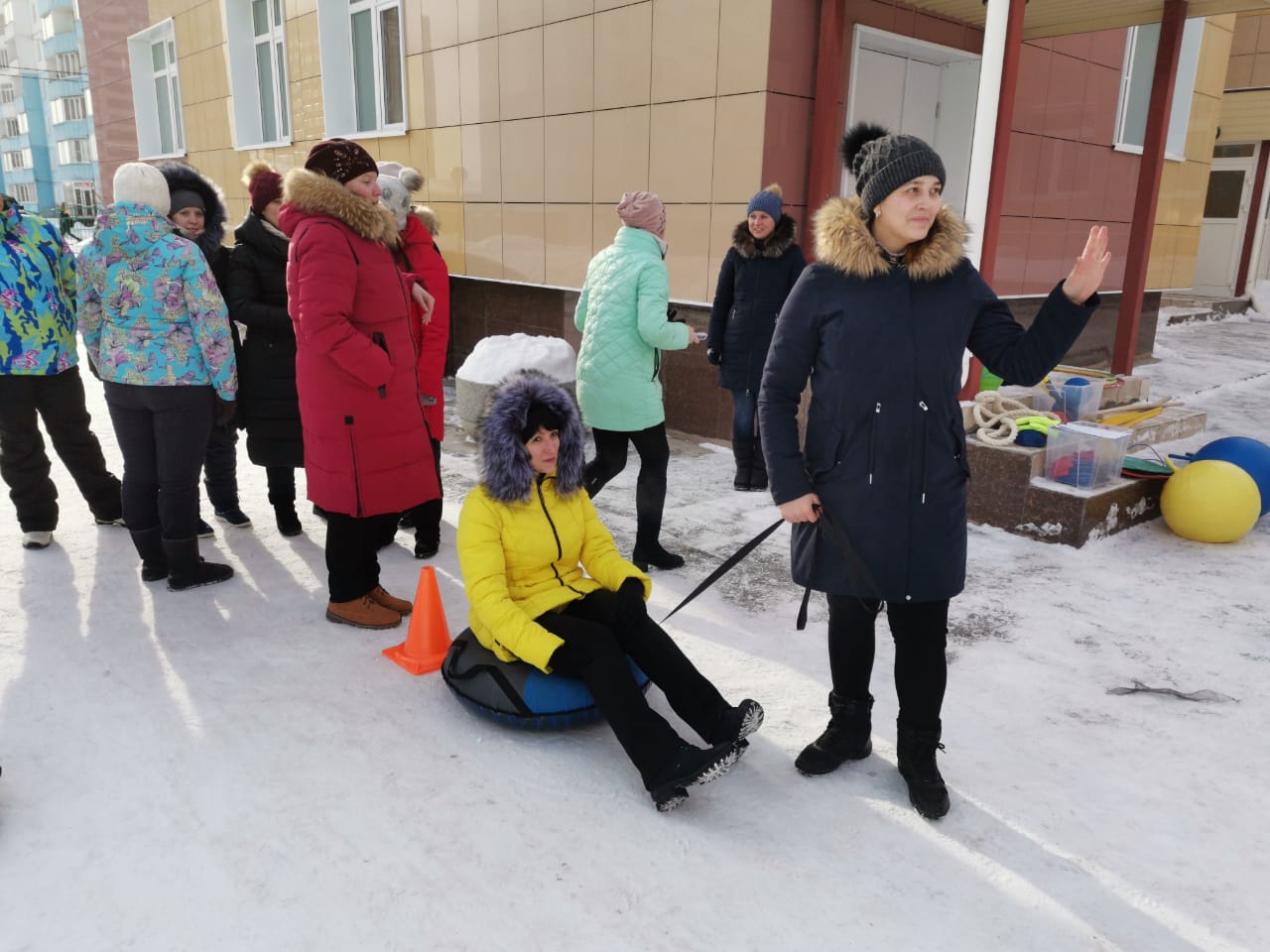 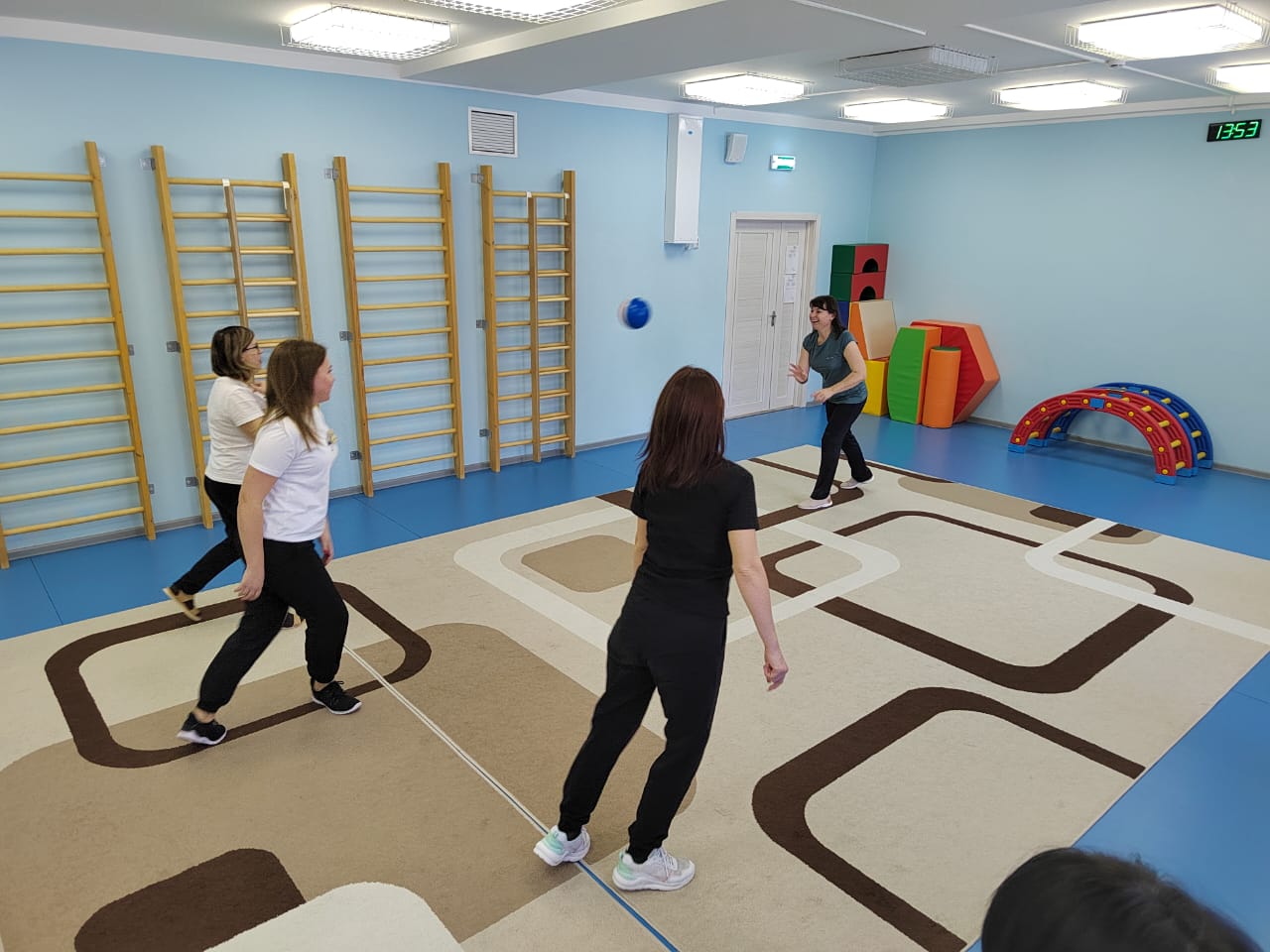 «Мы и ЗОЖ»
Конкурс «Рецепты здорового питания»
«Физкульт - брейки»
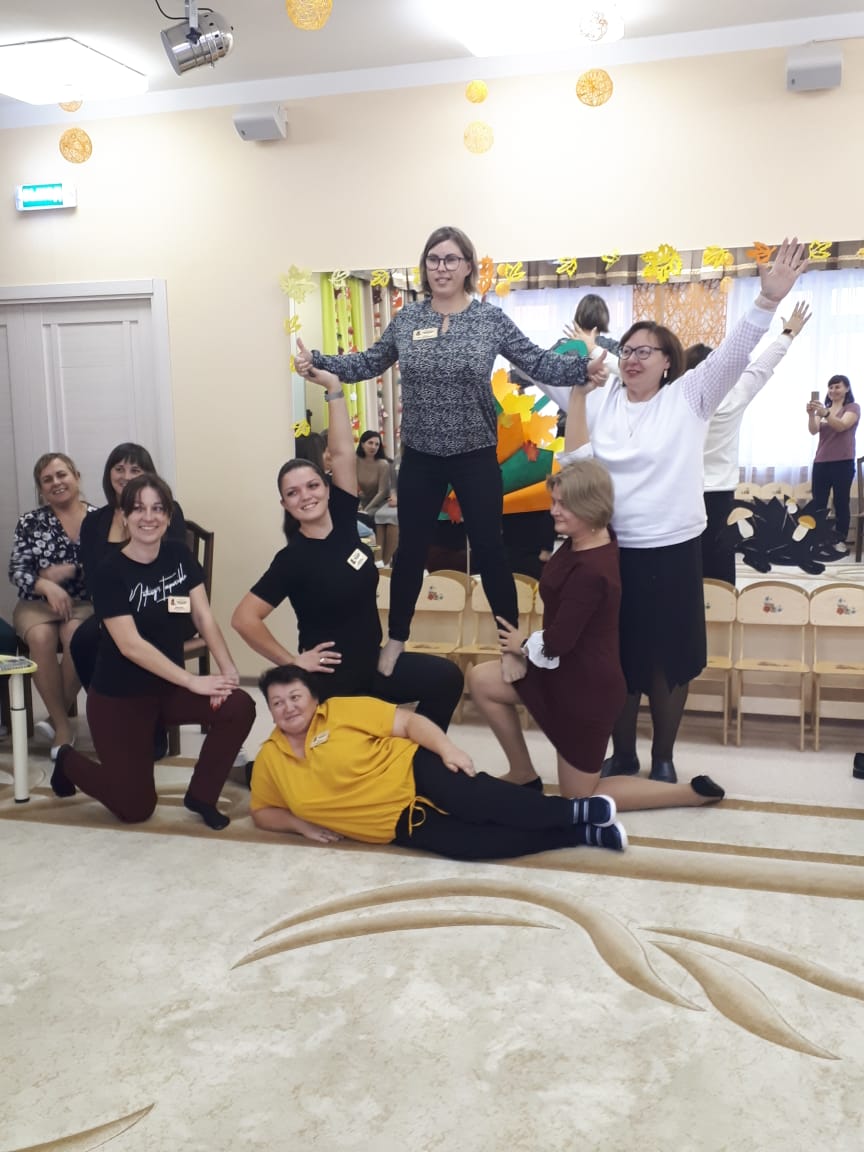 «Неделя физической активности»
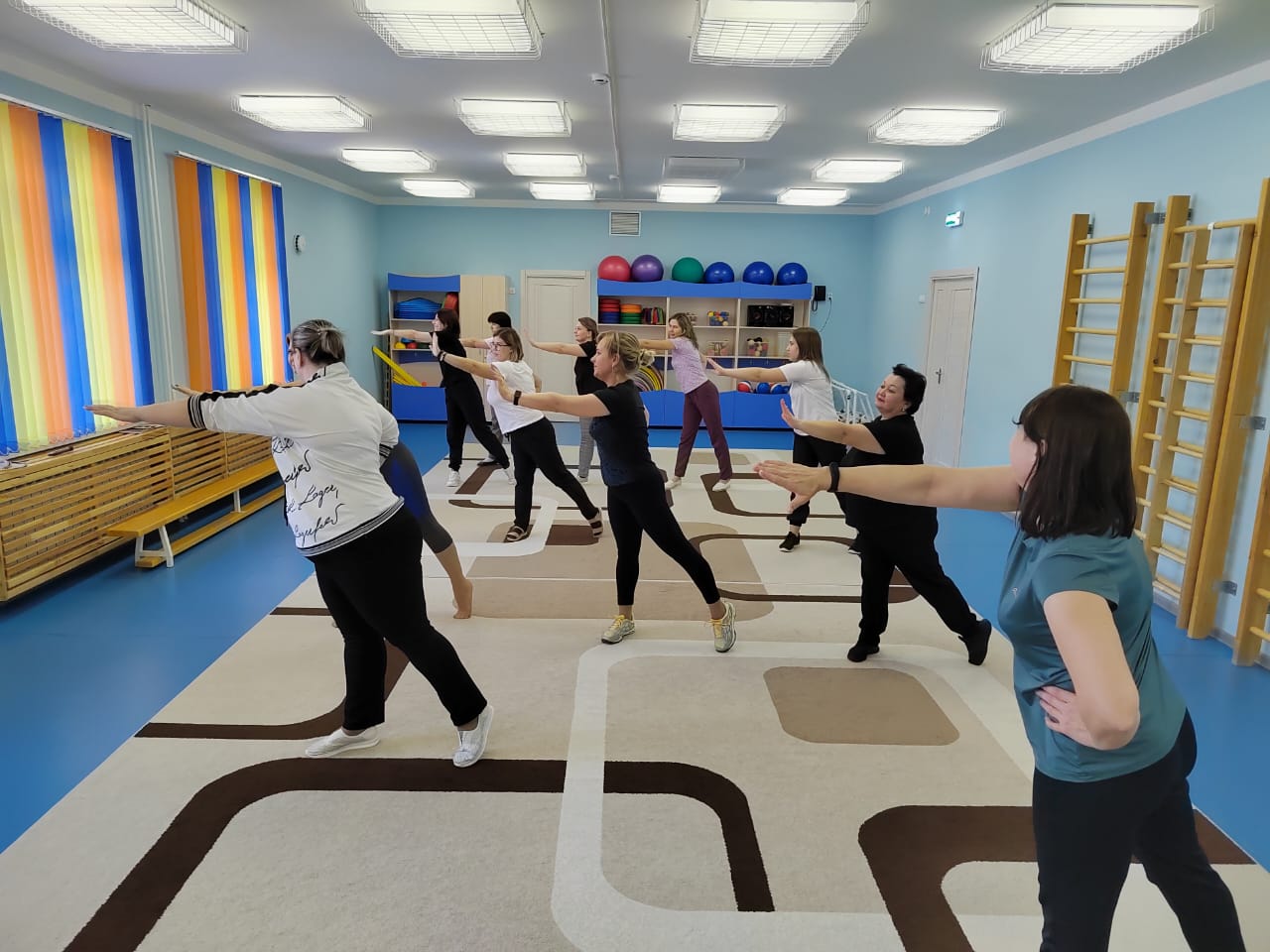 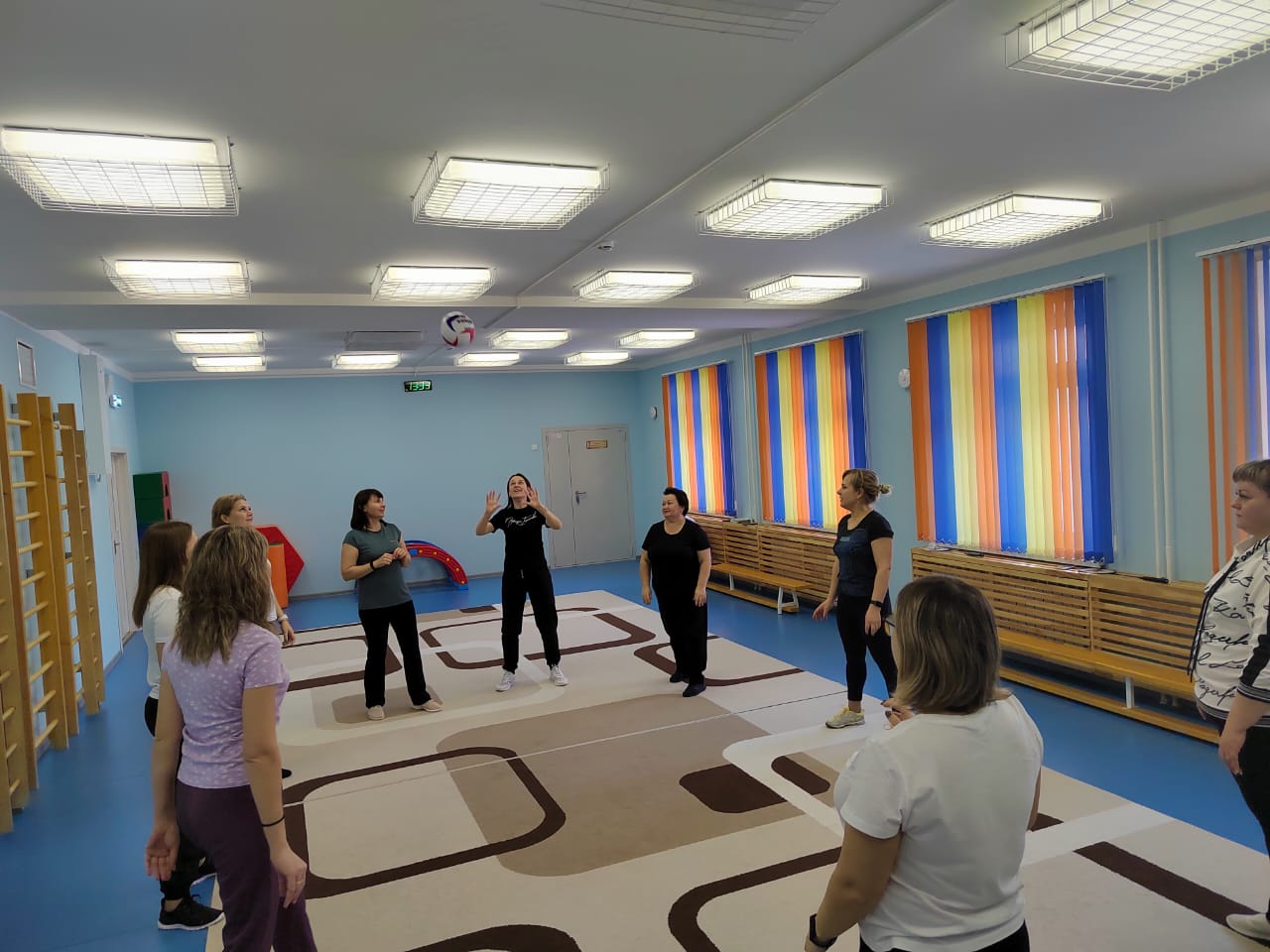 «Проведение командных спортивных мероприятий»
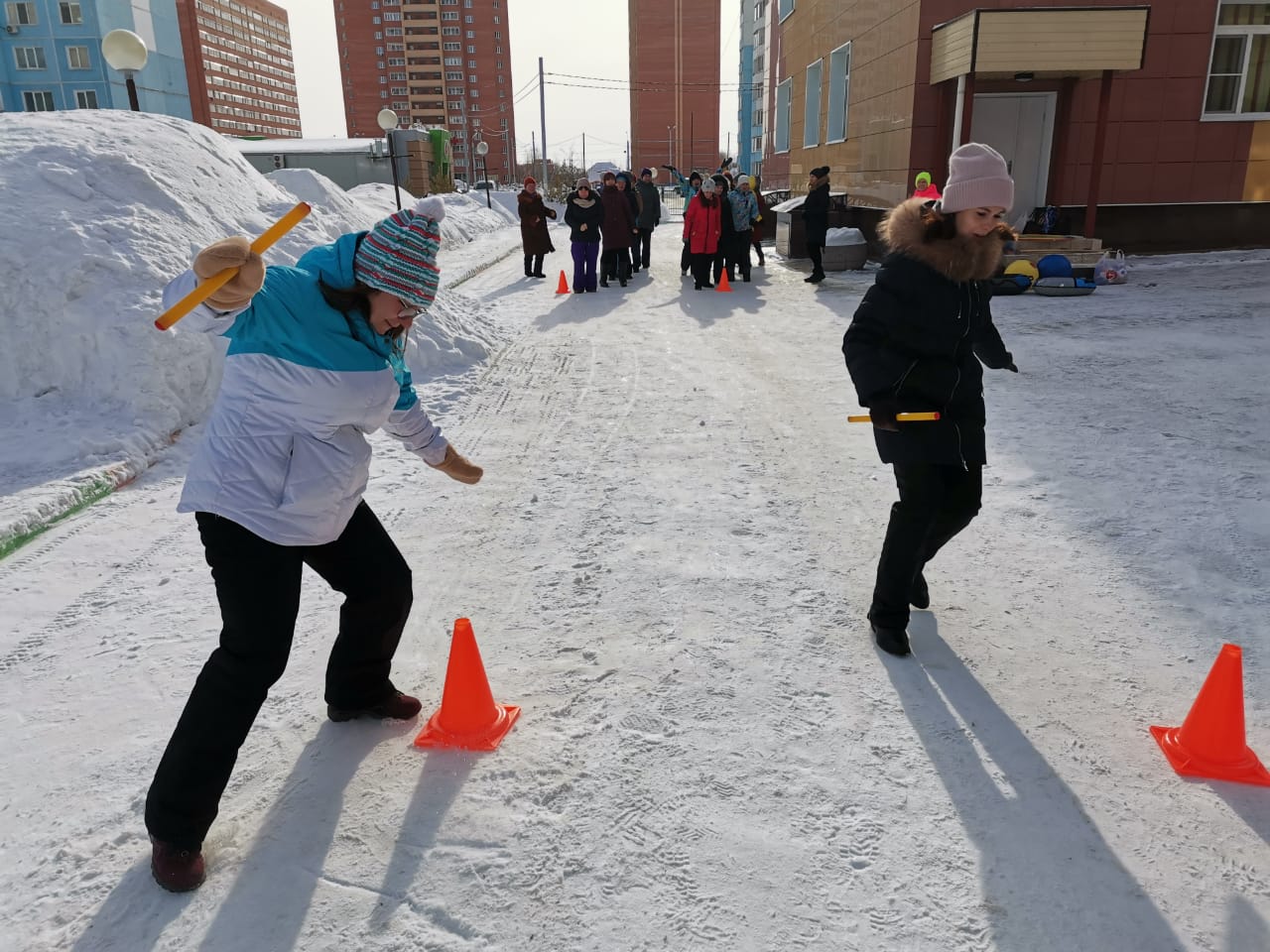 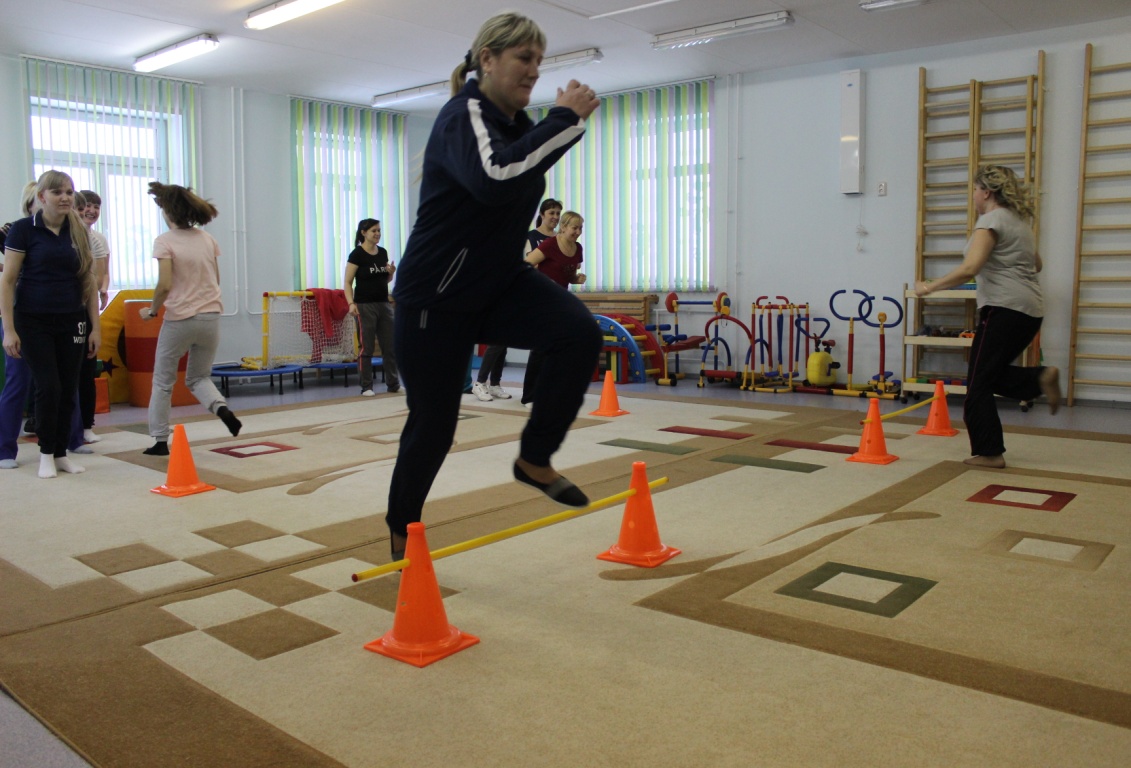 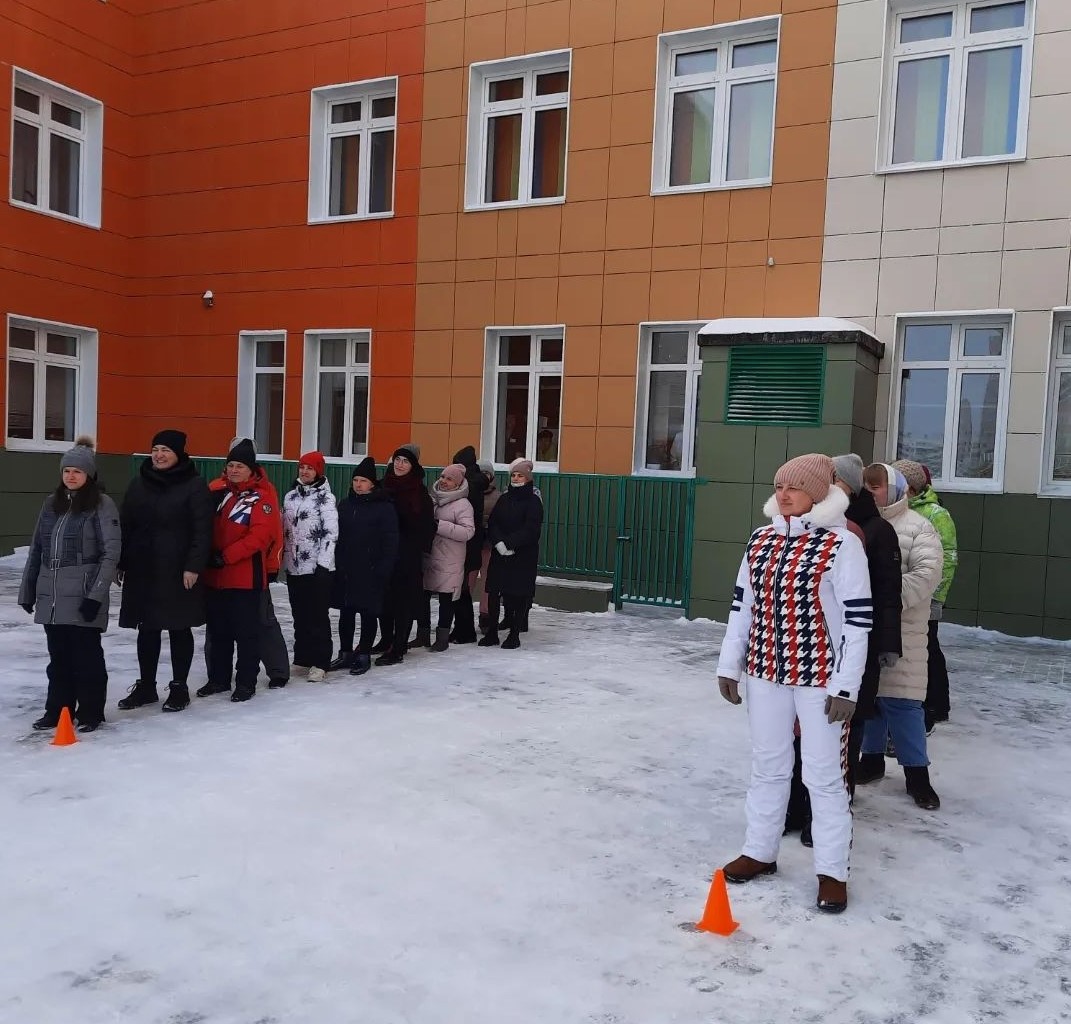 Соревнования «Шаги к здоровью»
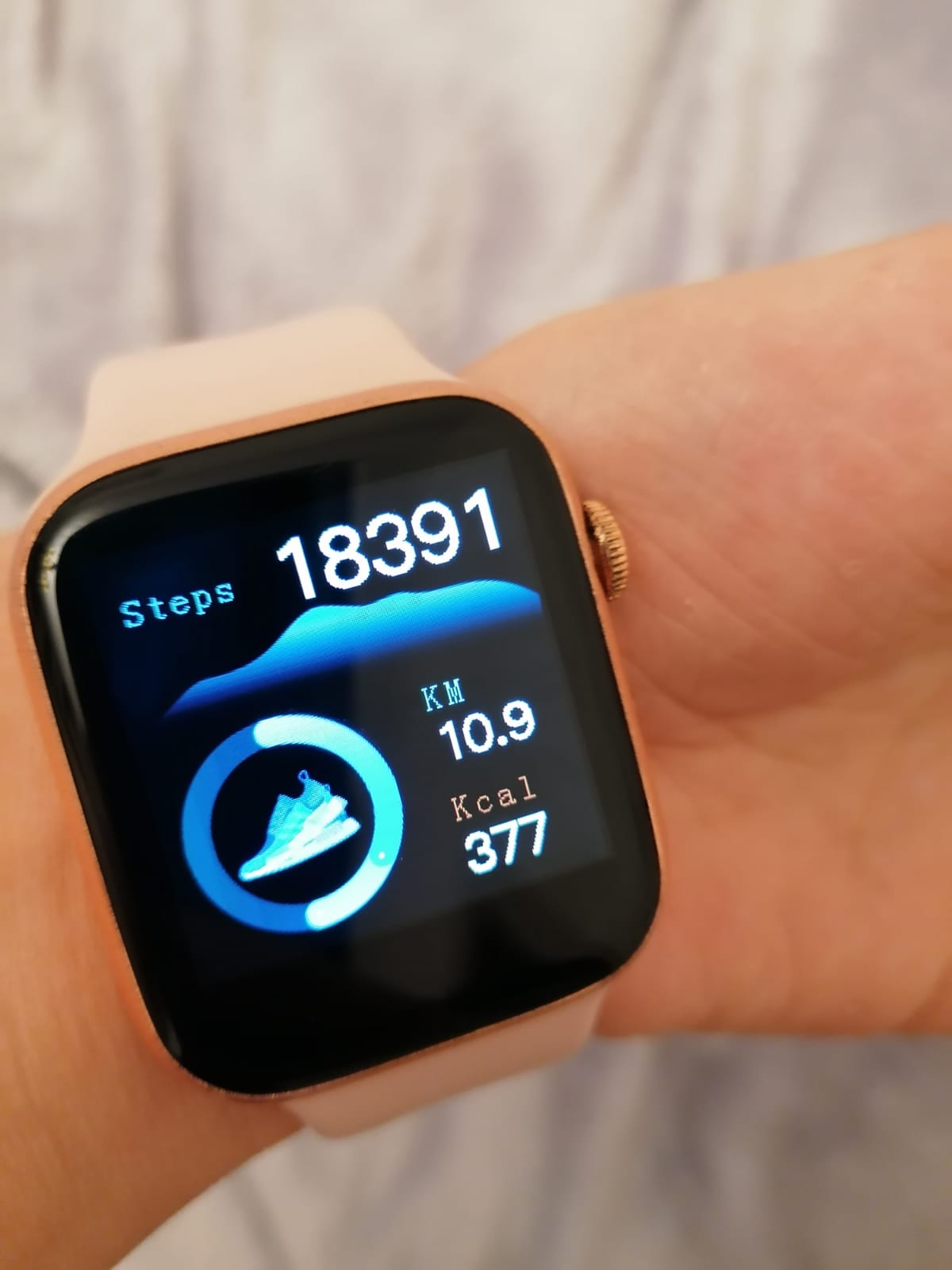 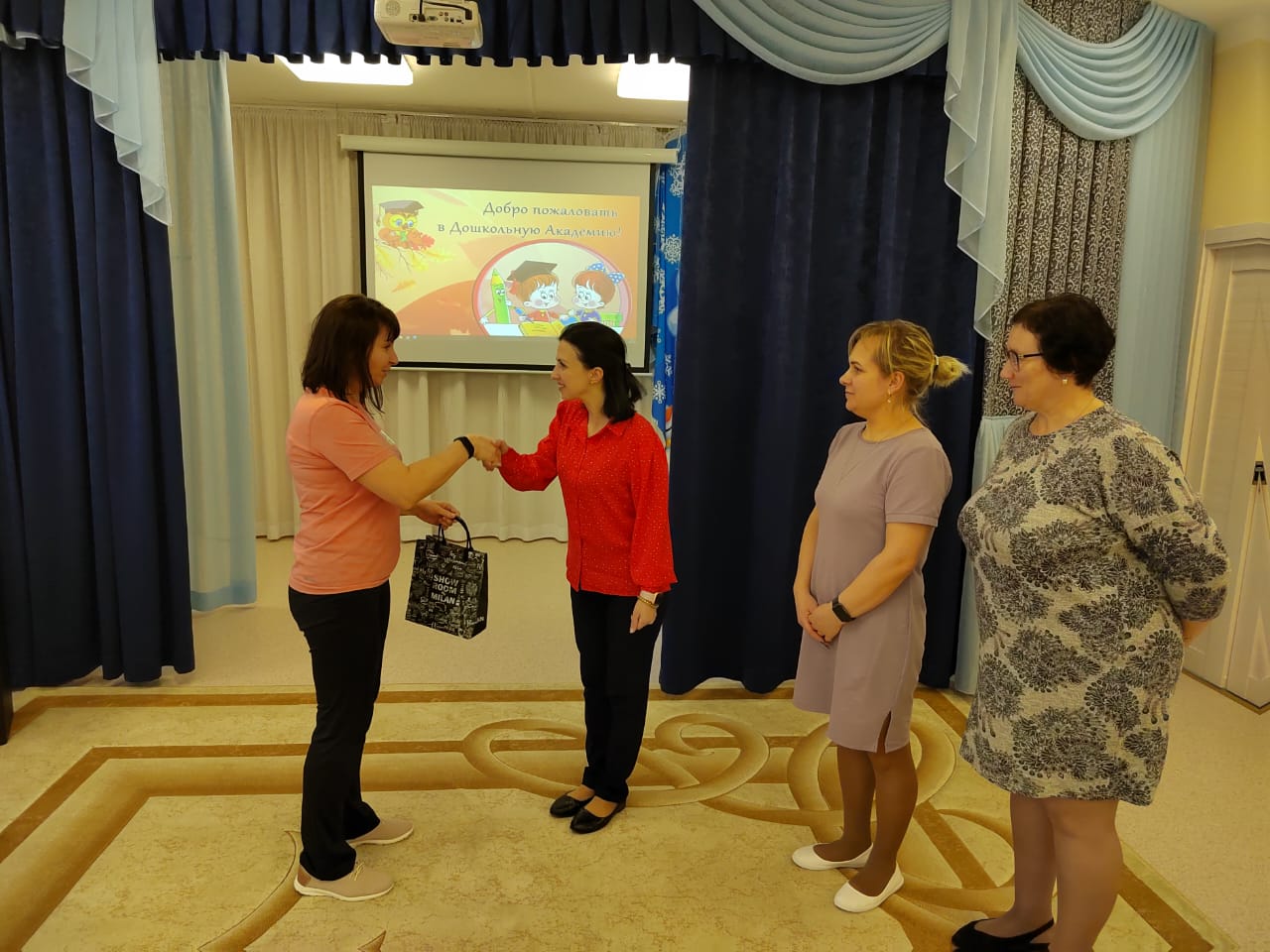 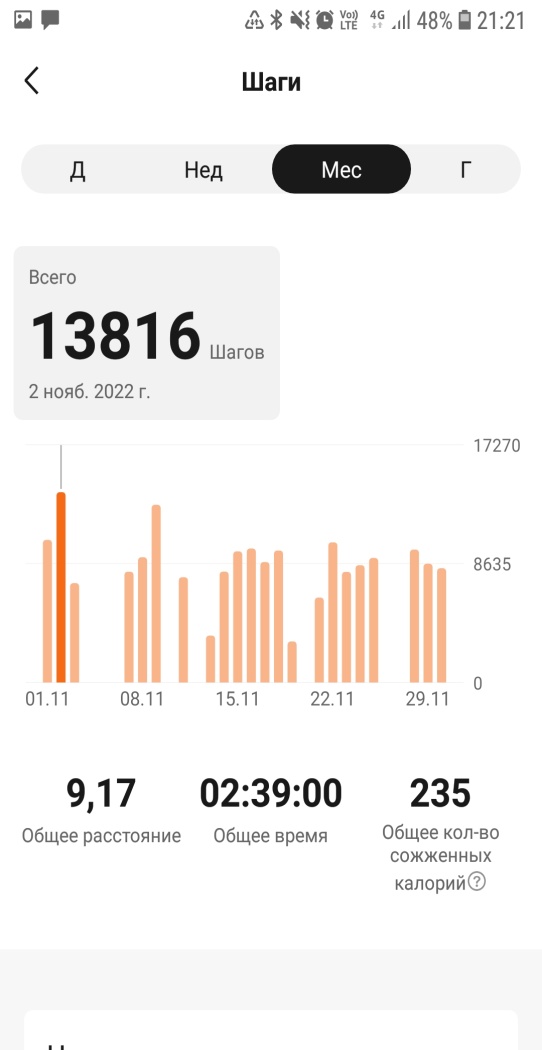 Акция«На работу на велосипеде»
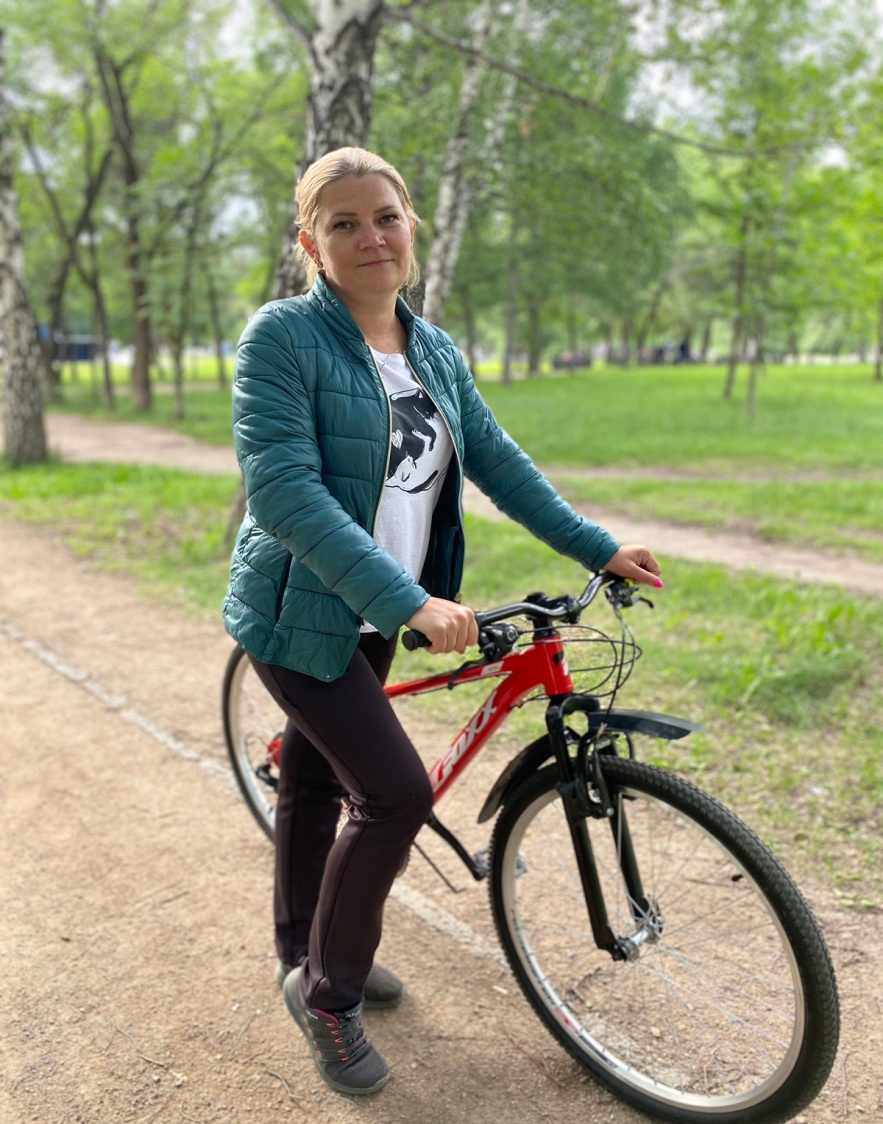 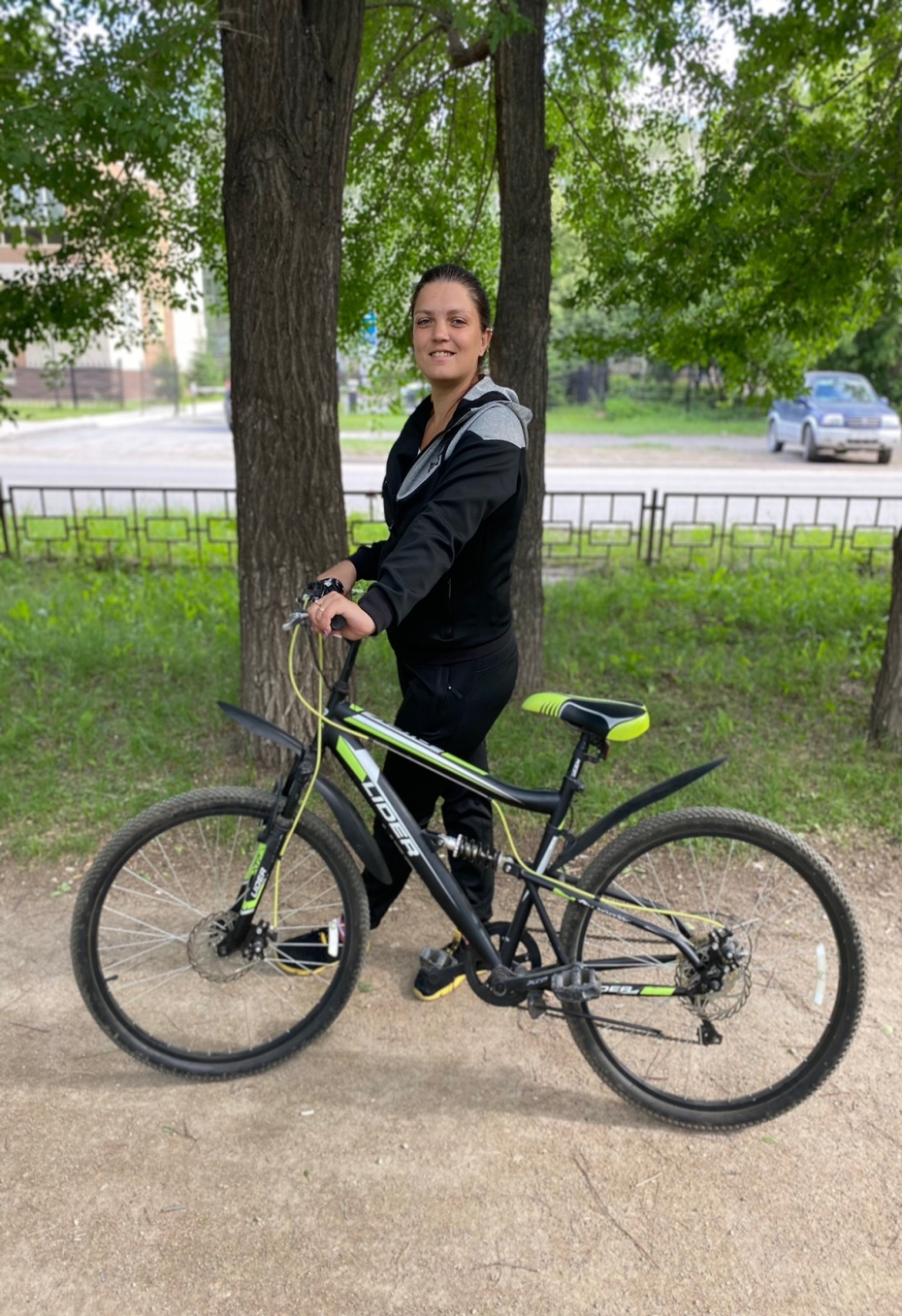 Участие в Спартакиаде работников образования Ленинского района
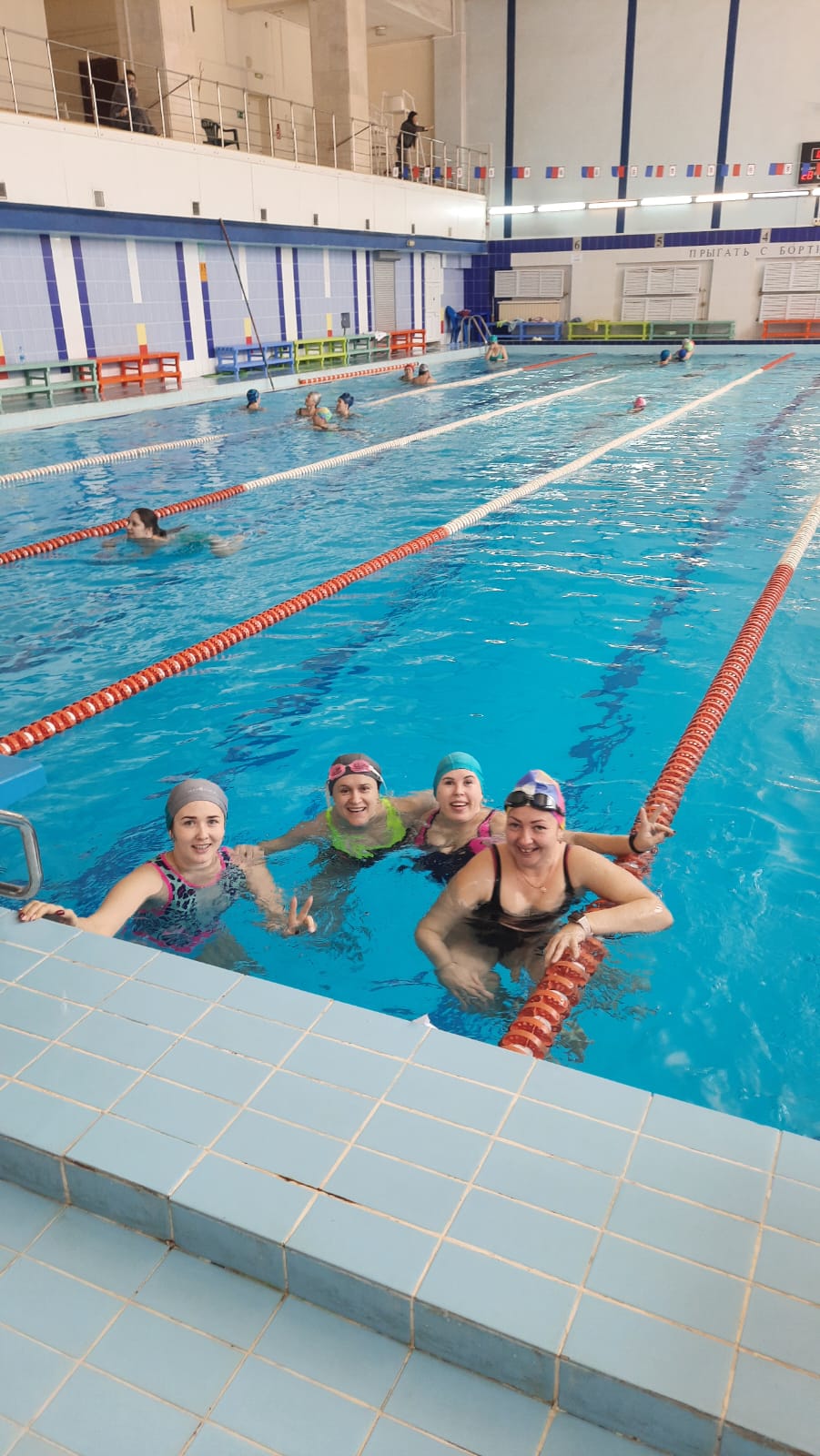 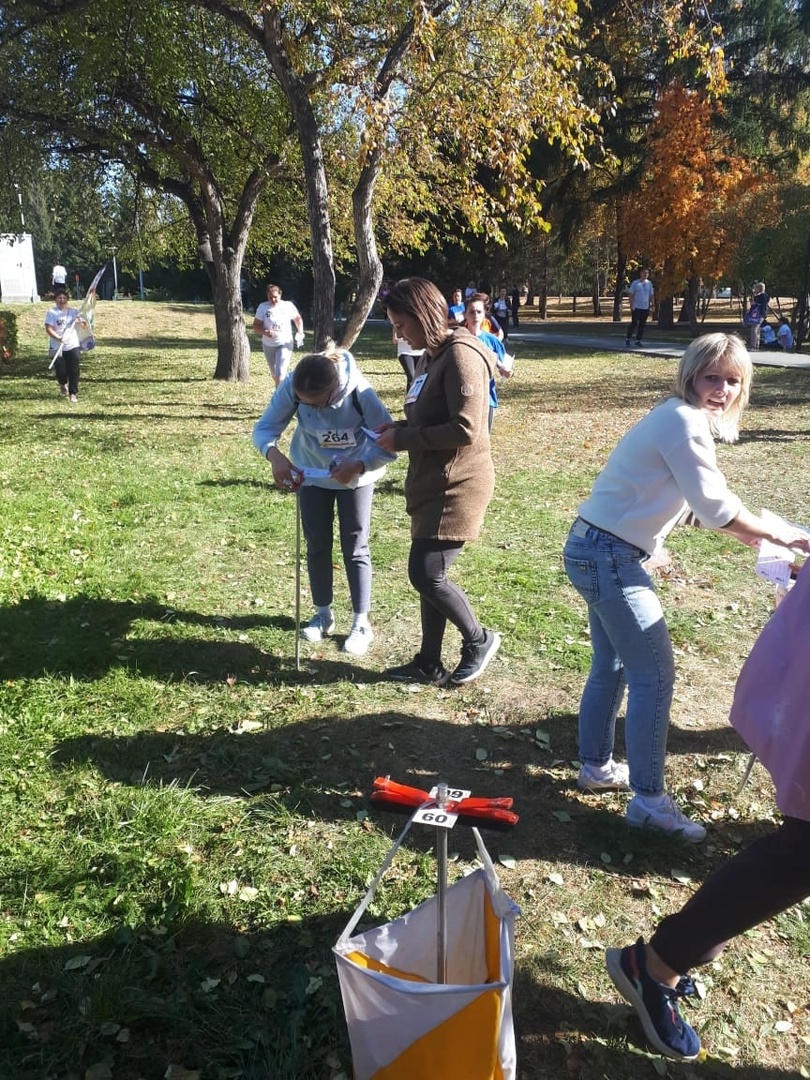 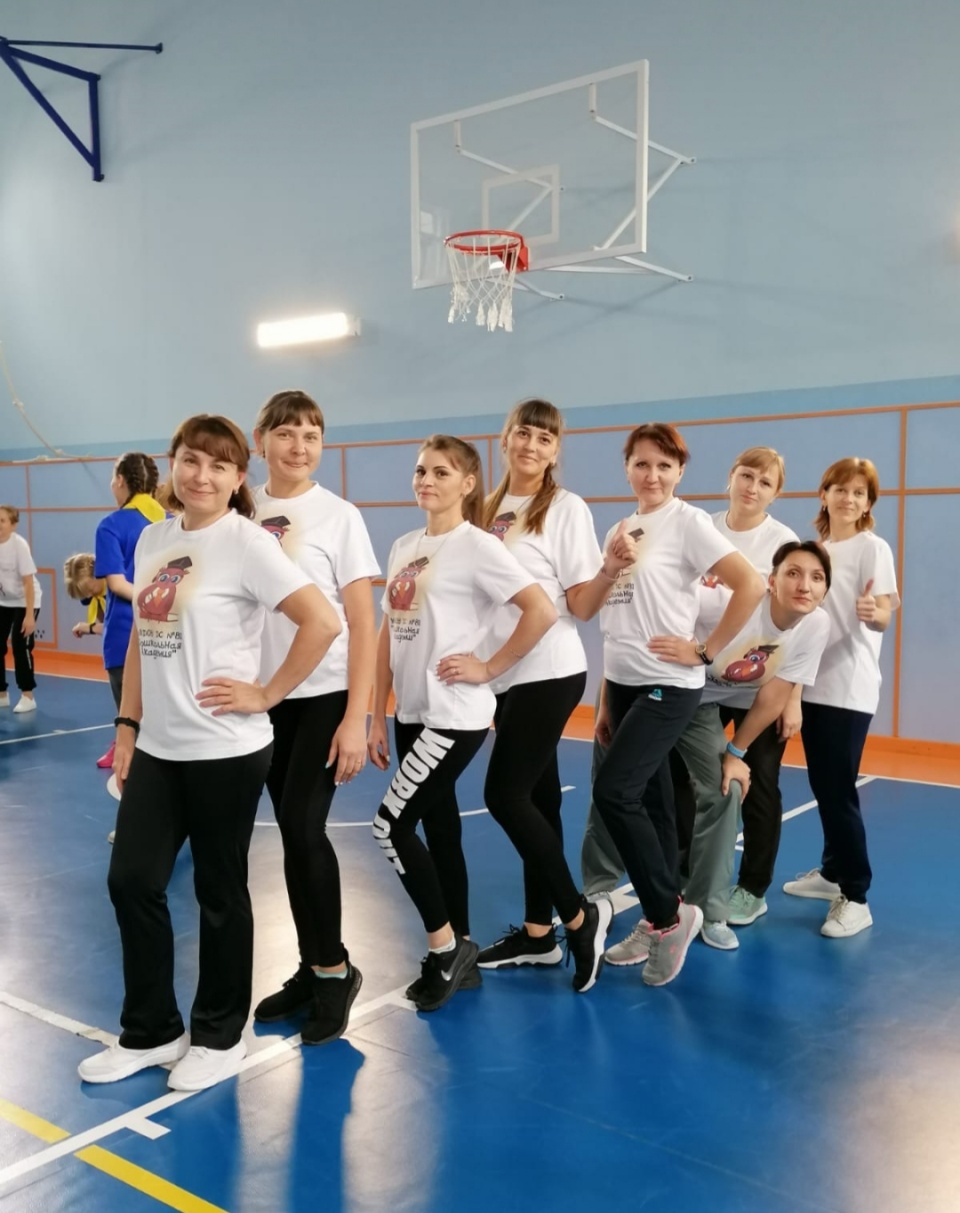 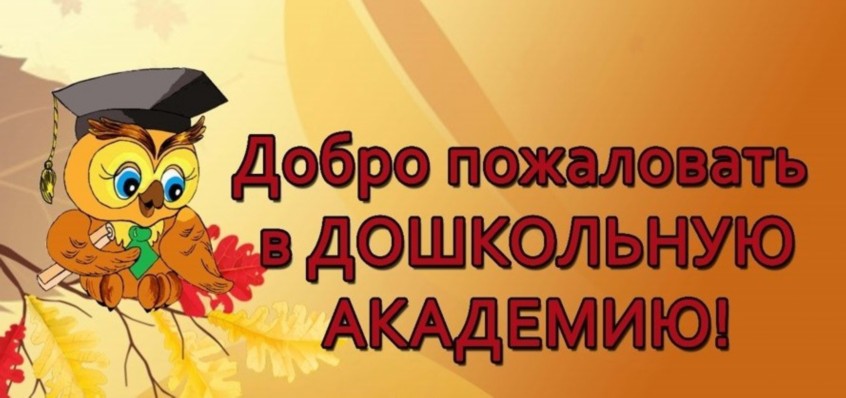 Спасибо за внимание!